Diffusion Tensor Processing and Visualization
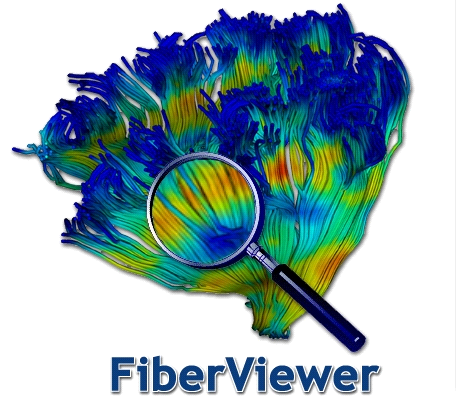 Guido Gerig
University of Utah
NAMIC: National Alliance for Medical Image Computing
Acknowledgments
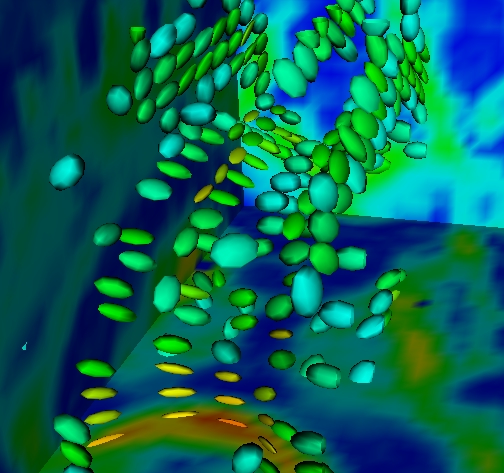 Contributors:
C-F. Westin
A. Alexander 
G. Kindlmann 
L. O’Donnell
C. Goodlett 
J. Fallon
R. Whitaker
R. McKinstry
National Alliance for Medical Image Computing (NIH U54EB005149)
Gray matter
DT MRI
White matter
Diffusion Tensor Imaging (DT MRI) reveals White Matter Structure
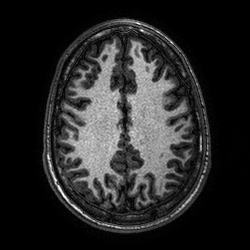 Courtesy of Susumu Mori, JHU
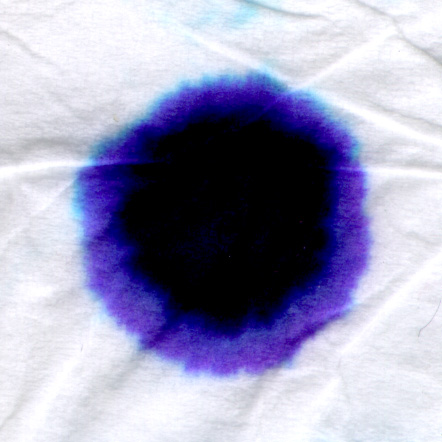 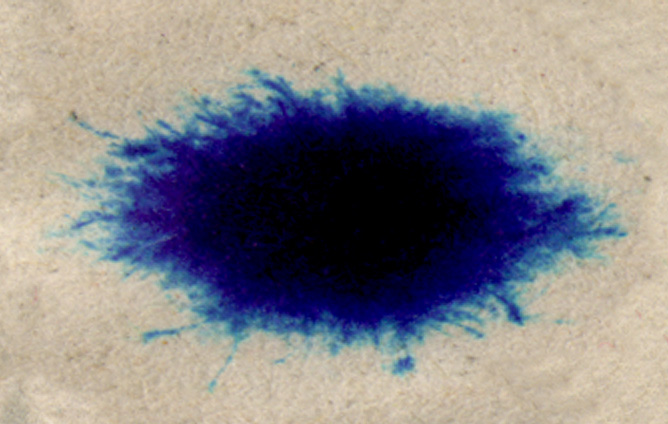 Diffusion in Biological Tissue
Motion of water through tissue
Sometimes faster in some directions than others
Kleenex
newspaper
Anisotropy: diffusion rate depends on direction
isotropic
anisotropic
G. Kindlmann
[Speaker Notes: A basic characteristic of biological tissue is that water molecules move through and within it,
  in a process called diffusion
Some materials have the interesting property that diffusion happens faster in some directions that others.
I’m demonstrating that here with some scans of inkblots I made on two kinds of materials, kleenex, and newspaper.
In kleenex- the ink spreads at same rate in all directions,
But newspaper has a preferred direction where the ink moveks faster.
The name for this phenemon is “anisottropy”.
The wider the variation in diffusion rate as a function of direction, the more “anisotropic” a material is,
This one-dimensional family of ellipses represents some of the different levels of anisotropy which can occur in 2D]
Diffusion in White Matter
Diffusion of water molecules







Reflects the underlying structure of the tissues
Faster diffusion along fibers than perpendicular to them
Water diffusion anisotropy used to track fibers, estimate white matter integrity 
Tensor model [Basser]
Determine the whole tensor to estimate diffusion anisotropy
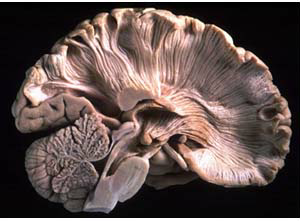 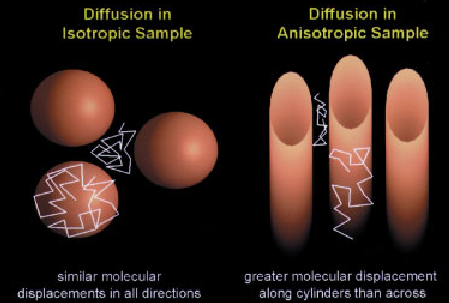 From Beaulieu[02]
The Physics of Diffusion
Density of substance changes (evolves) over time according to a differential equation (PDE)
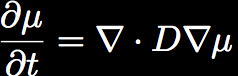 Change in density
Derivatives (gradients) in space
Diffusion – matrix, tensor
(2x2 or 3x3)
Solutions of the Diffusion Equation
Simple assumptions
Small dot of a substance (point)
D constant everywhere in space
Solution is a multivariate Gaussian
Normal distribution
“D” plays the role of the covariance matrix
This relationship is not a coincidence 
Probabilistic models of diffusion (random walk)
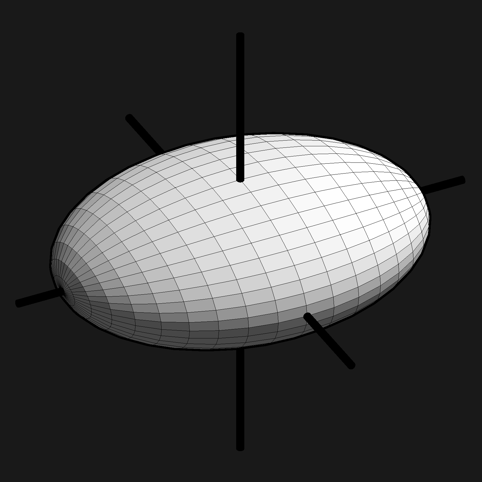 v3
l3
l1
l2
v1
v2
Eigen Directions and Values(Principle Directions)
v1
l1
l2
v2
Tensors From Diffusion-Weighted Images
Big assumption
At the scale of DW-MRI measurements
Diffusion of water in tissue is approximated by Gaussian
Solution to heat equation with constant diffusion tensor
Stejskal-Tanner equation
Relationship between the DW images and tensor D
Physical constants
Strength of gradient
Duration of gradient pulse
Read-out time
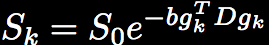 kth DW Image
Base image
Gradient direction
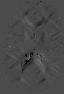 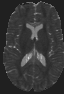 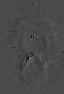 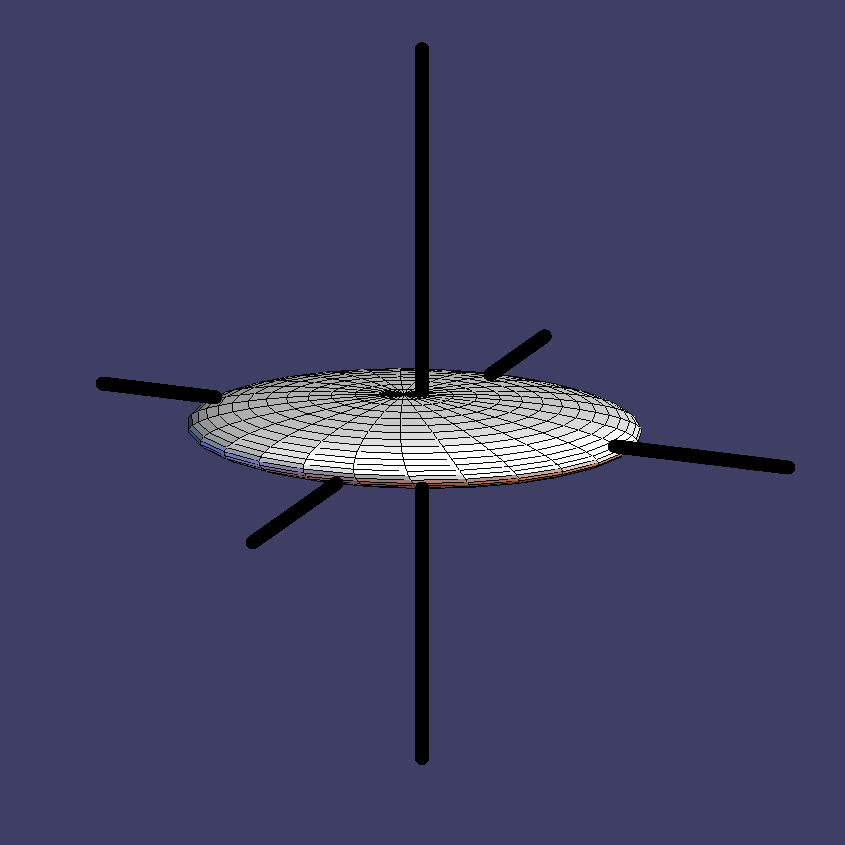 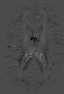 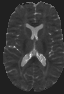 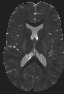 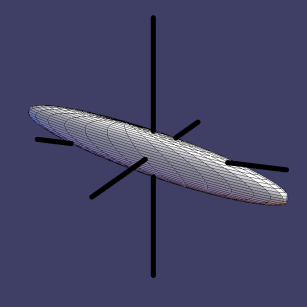 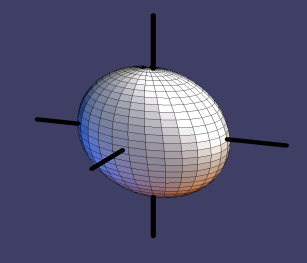 DWI summary: Model
Single Tensor Model (Basser 1994)
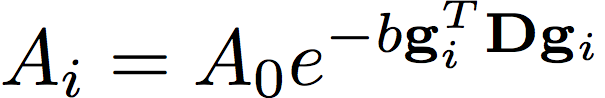 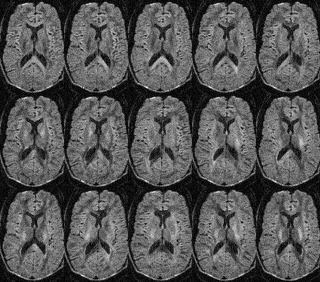 Ai
Dxz
Dxx
Dxy
Tensor
estimation
D
A0
Dyy
Dyz
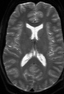 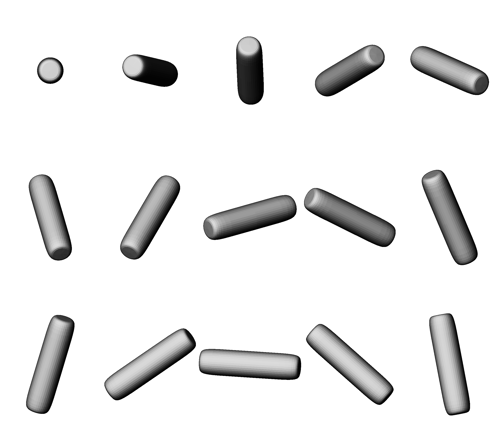 Dzz
gi
Shape Measures on Tensors
Represent or visualization shape
Quanitfy meaningful aspect of shape
Shape vs size
Different sizes/orientations
Different shapes
Measuring the “Size” of a Tensor
Length – (l1 + l2 + l3)/3
(l12 + l22 + l32)1/2
Area – (l1 l2 + l1 l3 + l2 l3)
Volume – (l1 l2 l3)
Sometimes used.
Also called:
	 “Root sum of squares”
	“Diffusion norm”
	“Frobenius norm”
Generally used.
Also called:
	“Mean diffusivity”  <MD>
	“Trace”
b0           g1             g2          g3           g4           g5           g6            FA          MD
ADC versus Mean Diffusivity
Apparent diffusion coefficient (ADC) measures diffusivity in a specific direction.
Mean diffusivity (<MD>) is the trace of the diffusion tensor.
Terms often not properly used, papers often cite ADC but actually mean <MD>
Trace
ADC in gradient directions
Reducing Shape to One NumberFractional Anisotropy
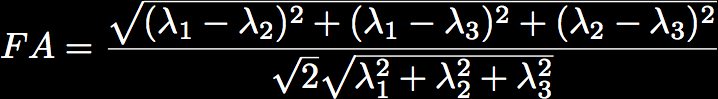 Properties:
Normalized variance of eigenvalues 
Difference from sphere
Invariant to size
FA does not uniquely characterize shape
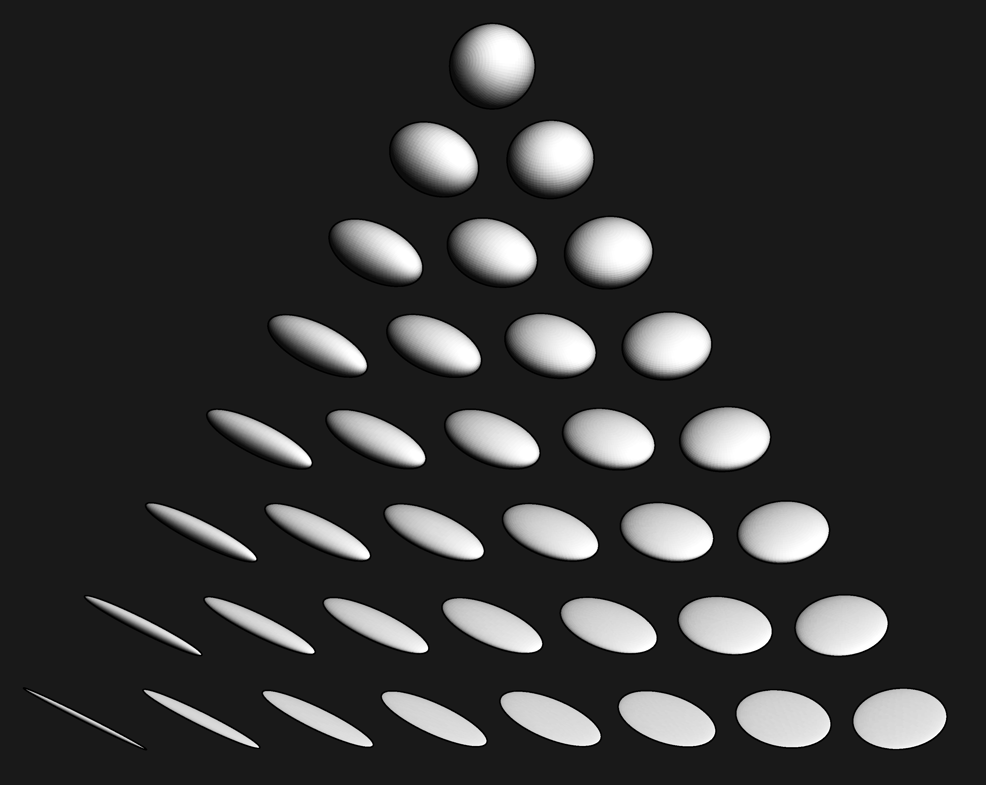 FA increasing
Tensor size (MD) and shape (FA)
Mean diffusivity (MD)
Fractional anisotropy (FA)
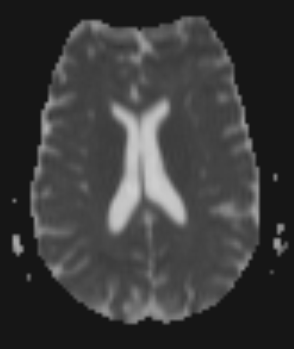 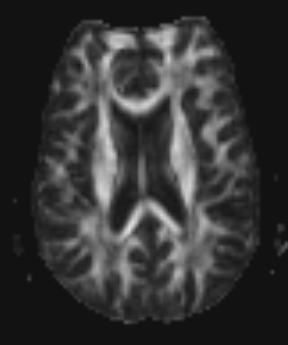 Highly 
directional diffusion
White
matter
Cerebrospinal
fluid
Isotropic
 diffusion
High
1
Low
0
FA as an Indicator for White Matter
Visualization – ignore tissue that is not WM
Registration – Align WM bundles
Tractography – terminate tracts as                 they exit WM
Analysis
Axon density/degeneration/integrity
Myelin
Big question
What physiological/anatomical property does FA measure?
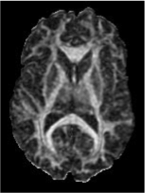 Visualizing Tensors: Direction and Shape
Color mapping
Glyphs
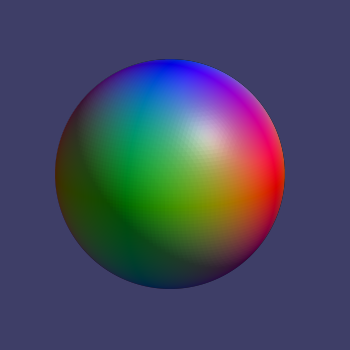 Coloring by Principal Diffusion Direction
Principal eigenvector, linear anisotropy determine color
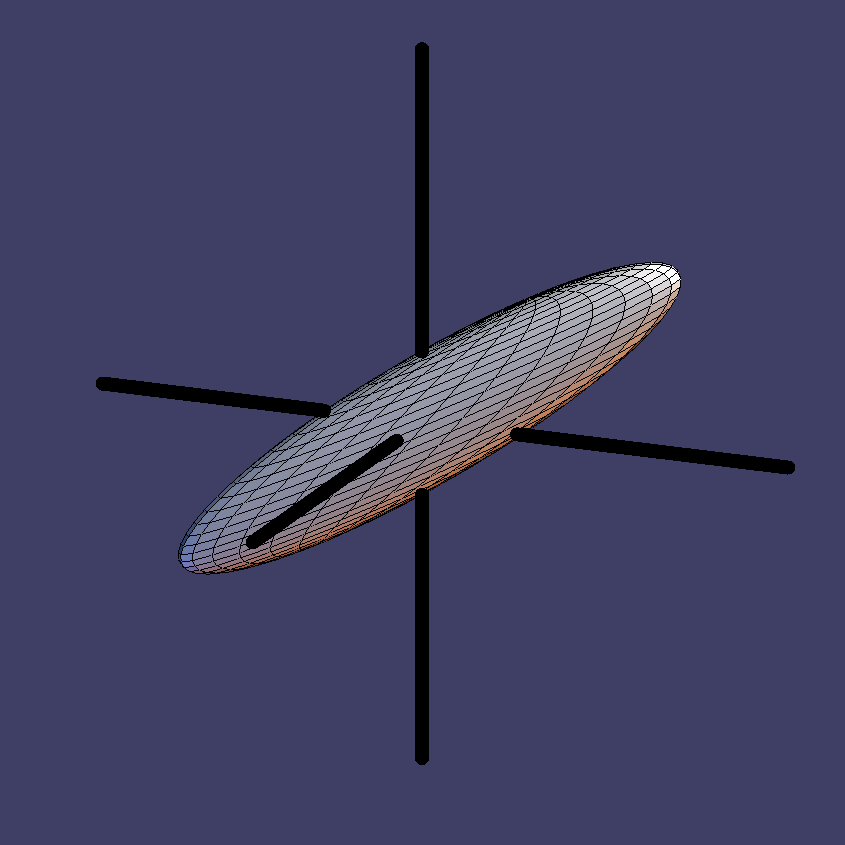 e1
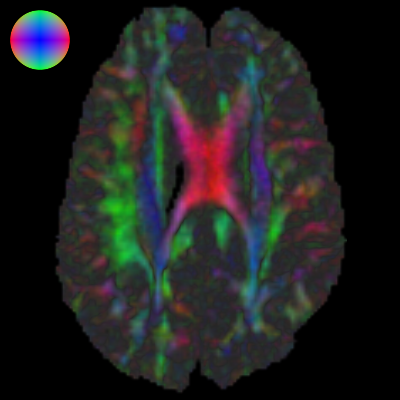 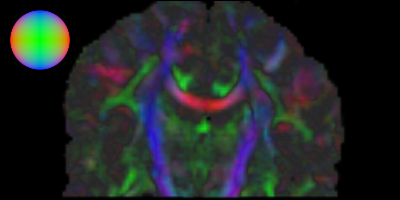 Coronal
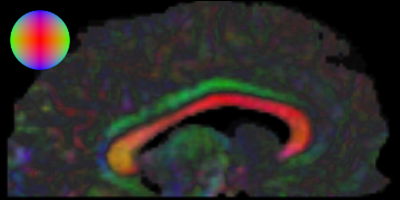 Axial
Sagittal
R=| e1.x |
G=| e1.y |
B=| e1.z |
C. Pierpaoli, 1997
Slide G. Kindlmann
[Speaker Notes: Okay, some previous work on this specific problem of diffusion tensor visualizatoin.

There has been a lot of work in the medical community in how to look at SLICES of tensor data,
One popular way is based on simplifiying the whole tensor down to a single vector, specifically,
By looking only at the tensor’s principal eigenvector.
You use that direction as a lookup into some spherical colormap, like this one.
There’s a second step, which is to darken or desaturate the color where the anistoropy is low,
  and then you can pretty clearly see the various structures inside the white matter.]
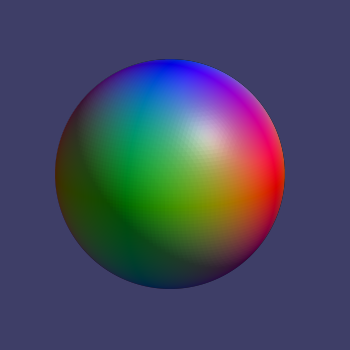 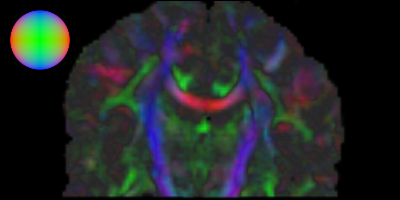 Issues With Coloring by Direction
Set transparency according to FA (highlight-tracts)
Coordinate system dependent
Primary colors dominate
Perception: saturated colors tend to look more intense
Which direction is “cyan”?
Coloring is not unique
Visualization with Glyphs
Density and placement based on FA or detected features
Place ellipsoids on regular grid
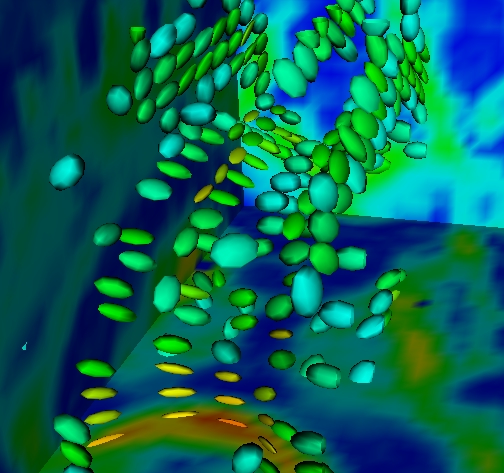 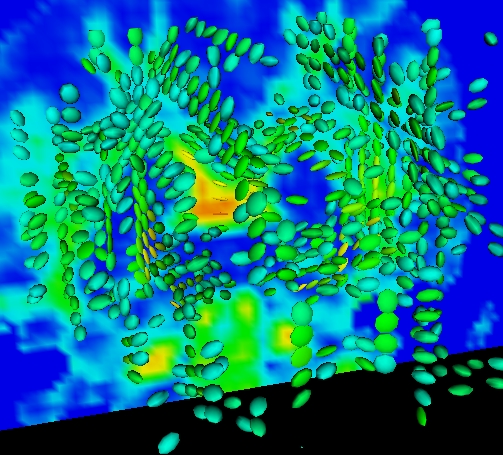 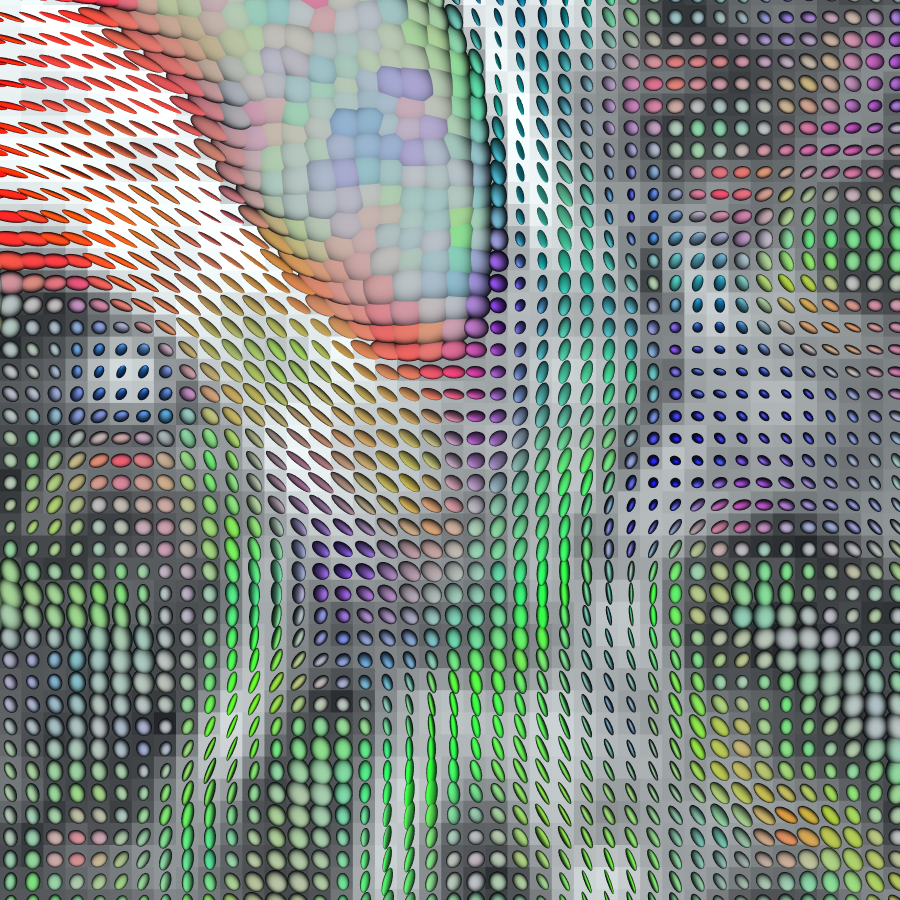 Backdrop: FA
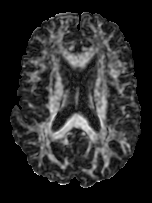 Color: RGB(e1)
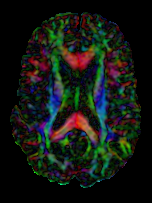 G. Kindlmann
[Speaker Notes: Combining these, we’re using ellipsoidal glyphs to indicate the tensors in this one small region around the splenium of the corpus callosum.]
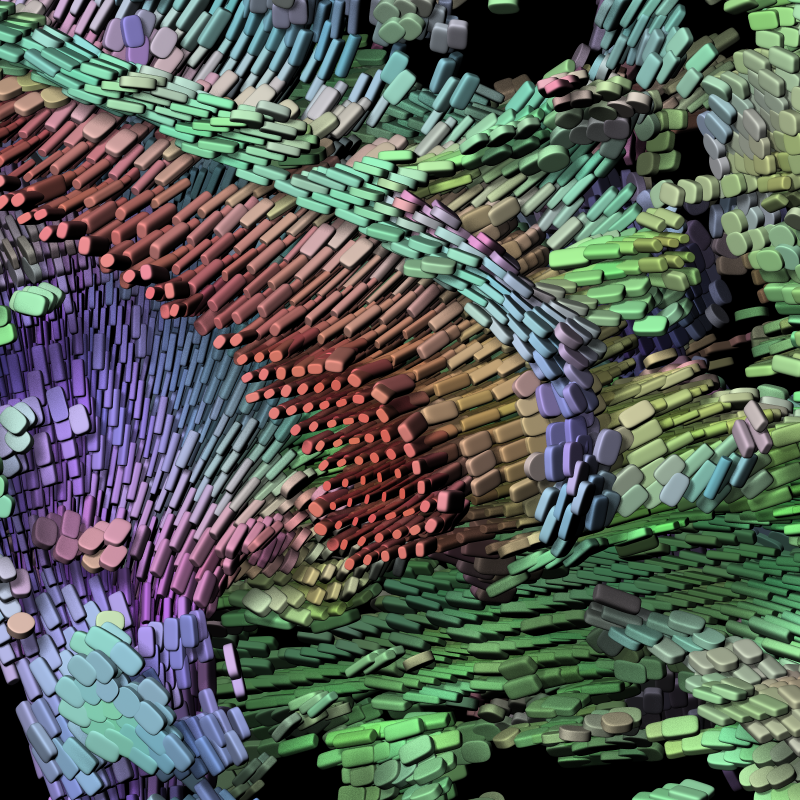 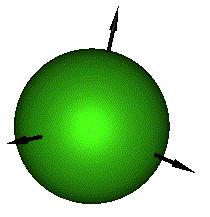 e1
1 2 3 - Isotropic
Prevalent in CSF and gray matter regions of the brain.
e2
e3
e1
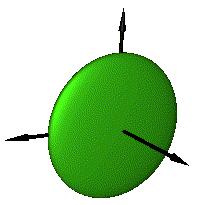 1 2>> 3 - Oblate
Arise in white matter regions.
e2
e3
1>> 2 3 - Prolate
Prevalent in white matter regions.
e1
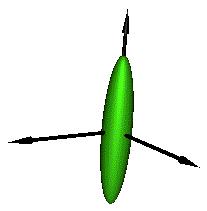 e2
e3
Prolate vs. oblate: Why do we care?
Free diffusion (ventricles) shown as spheres. 

Intersecting tracts can’t be properly modeled by a single tensor: Simplified to disks in rank-1 tensors.

Large tracts can be locally modeled by single tensors.
3
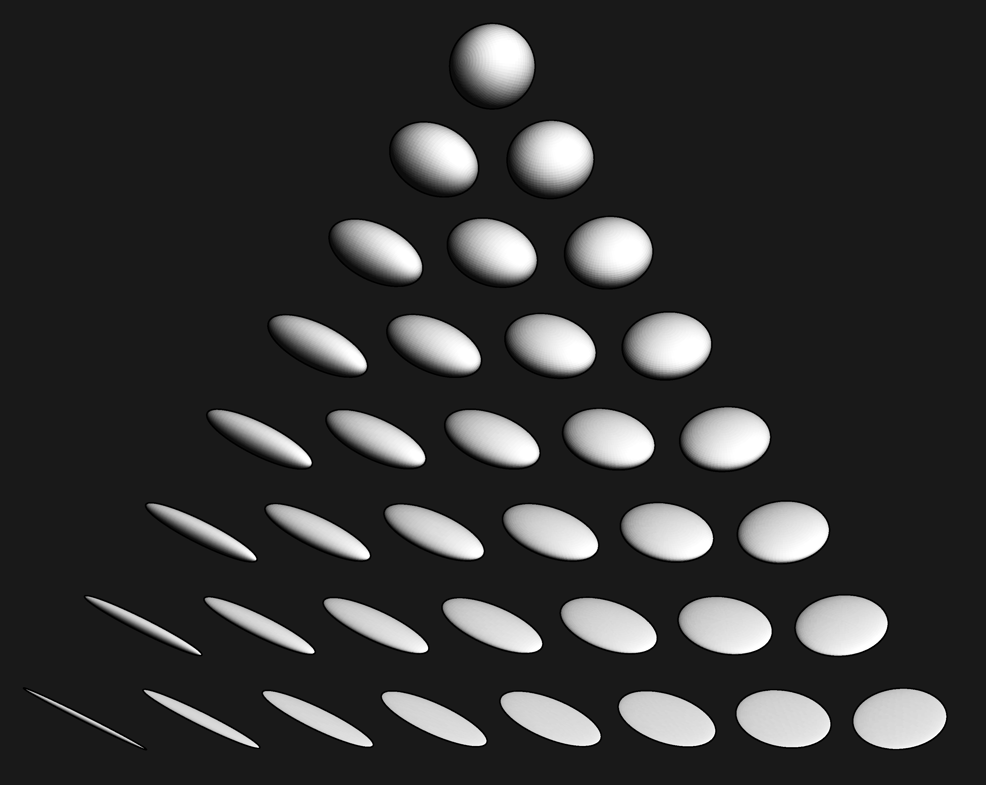 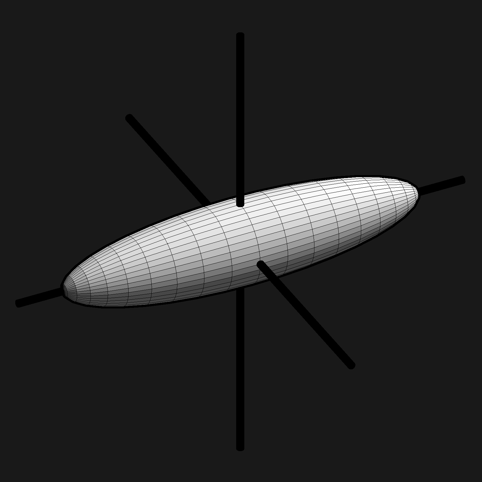 Barycentric
shape space
2
1
l1 >= l2 >= l3
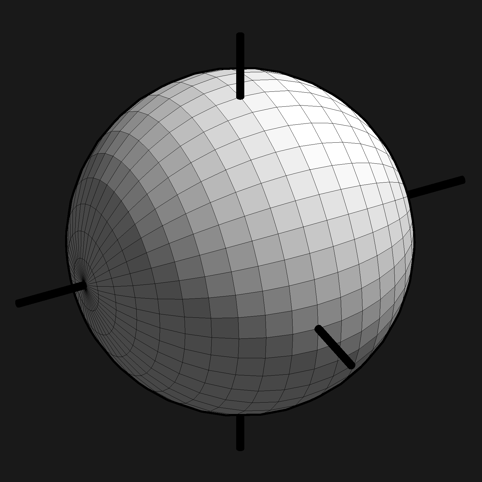 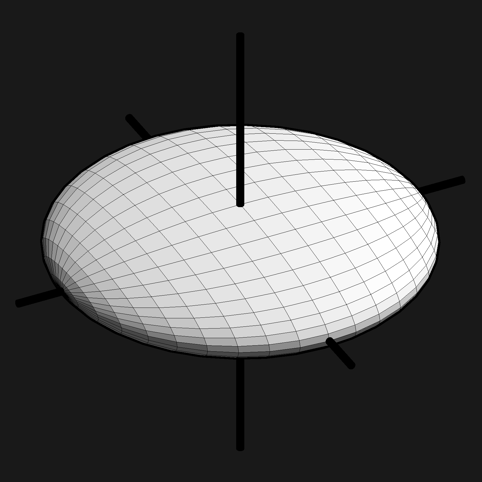 (CS,CL,CP)

Westin, 1997
Shape Other Than Size
G. Kindlmann
Shape Characterization: Westin
Westin et al., MICCAI’99
Dream: Connectivity?
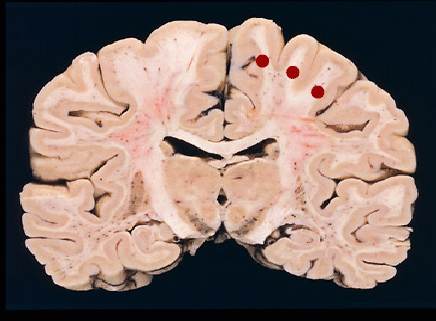 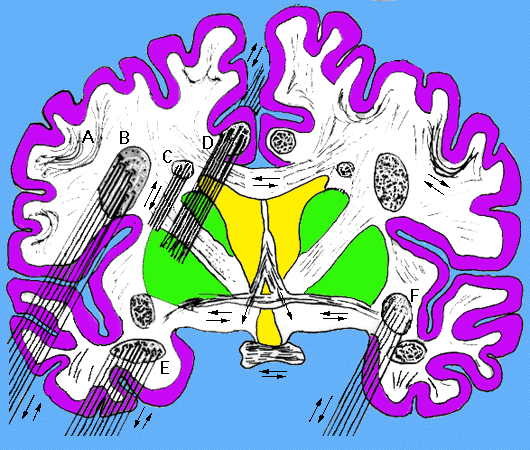 Source: Duke NeuroAnatomy Web Resources (Ch. Hulette)
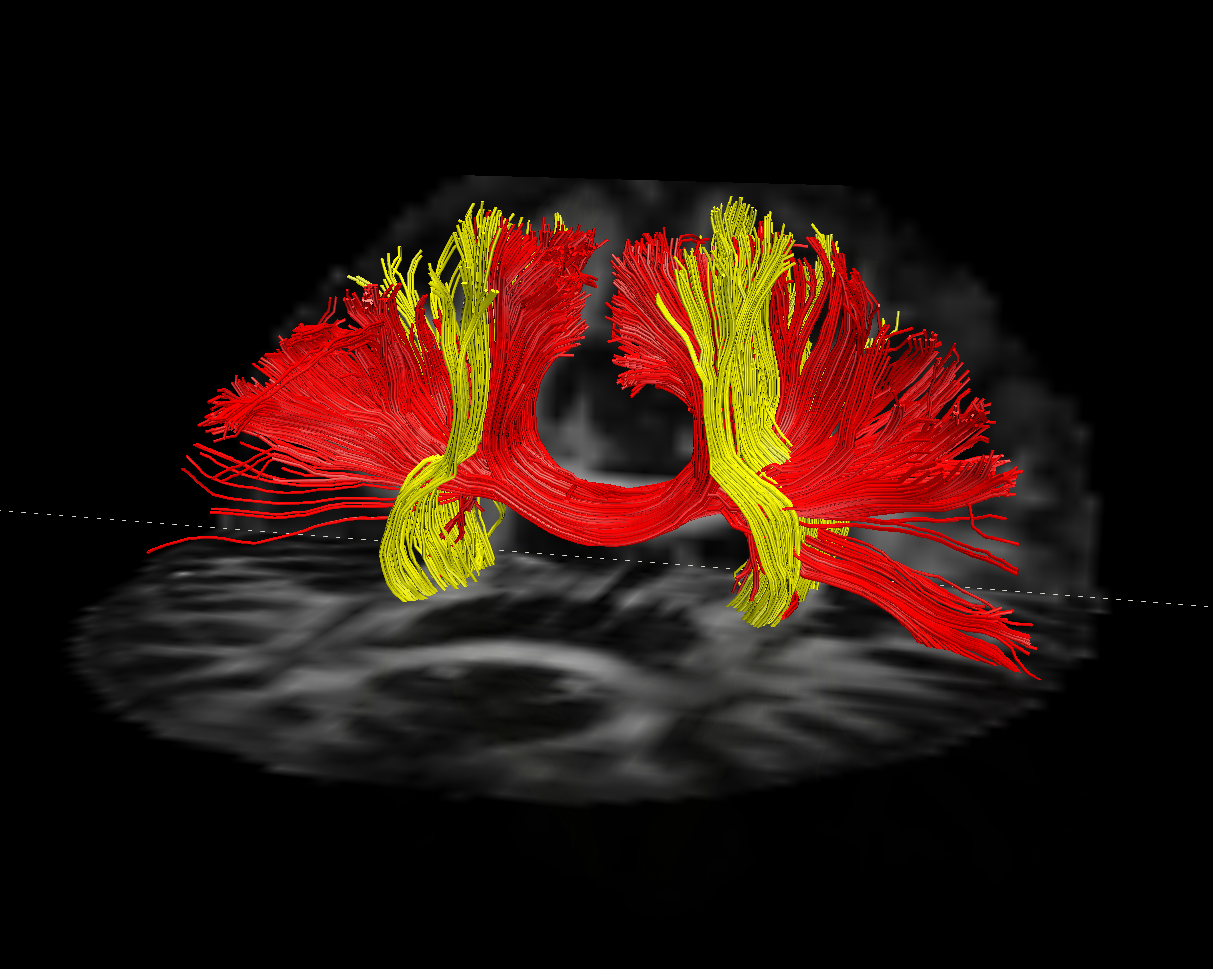 Forebrain Fiber Bundles: General idea of where various fiber bundles are and regions they interconnnect or project to.
Tractography: Coronal view (Dell’Acqua et al. NeuroImage ‘10
Networking and Brain Connectivity
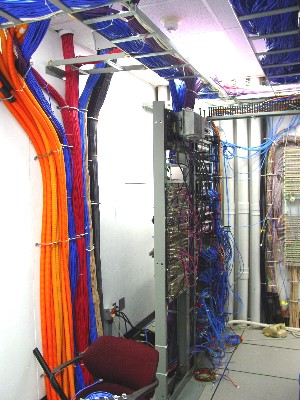 Major Fiber Tracts extracted from DT MRI
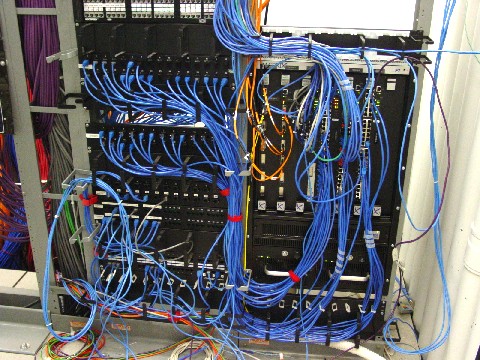 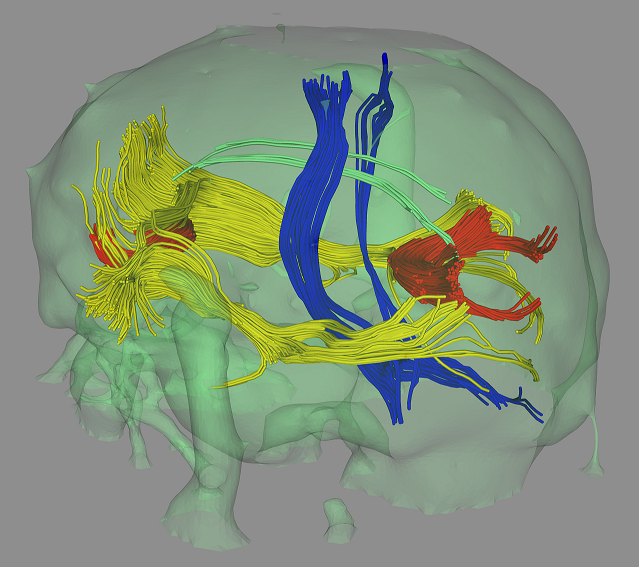 UNC Computer Science: Network wire cabinets
White Matter Tracts
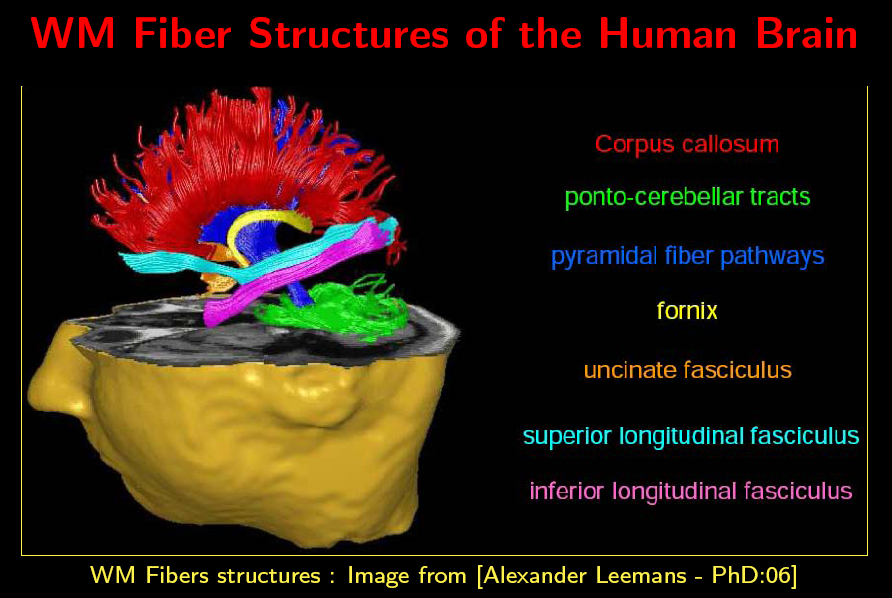 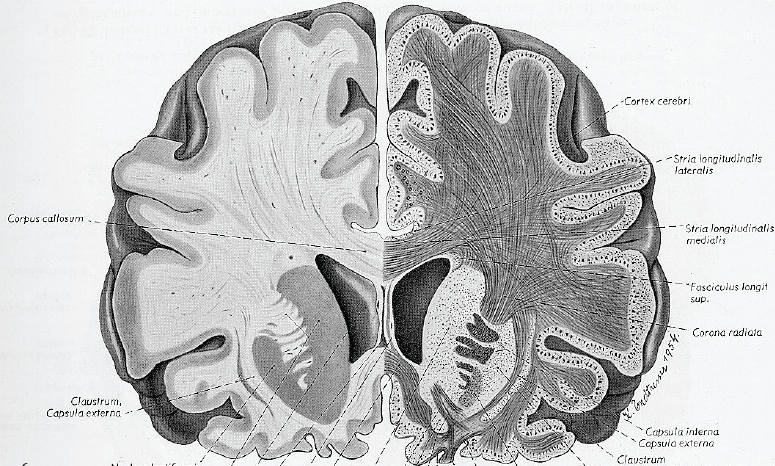 In tractography fibers are traced, with the aim to visualize white matter tracts.
The word “tractography” is not related to “tracking”, but to “tract”.
White matter tract, white matter fasciculus
Courtesy Carl-Fredrik Westin, MICCAI 2008 workshop
Fiber Bundles via Tractography
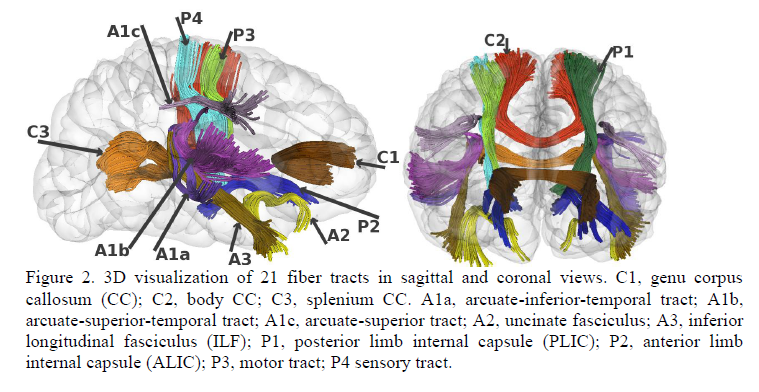 Geng, Gilmore, Gerig et al., submitted
From Tensors to Connectivity?
Study diffusivity in 3D tensor field
Propagate principal diffusion direction originating at user-selected seed point
Display paths as streamlines
Measurement of FA and MD along path
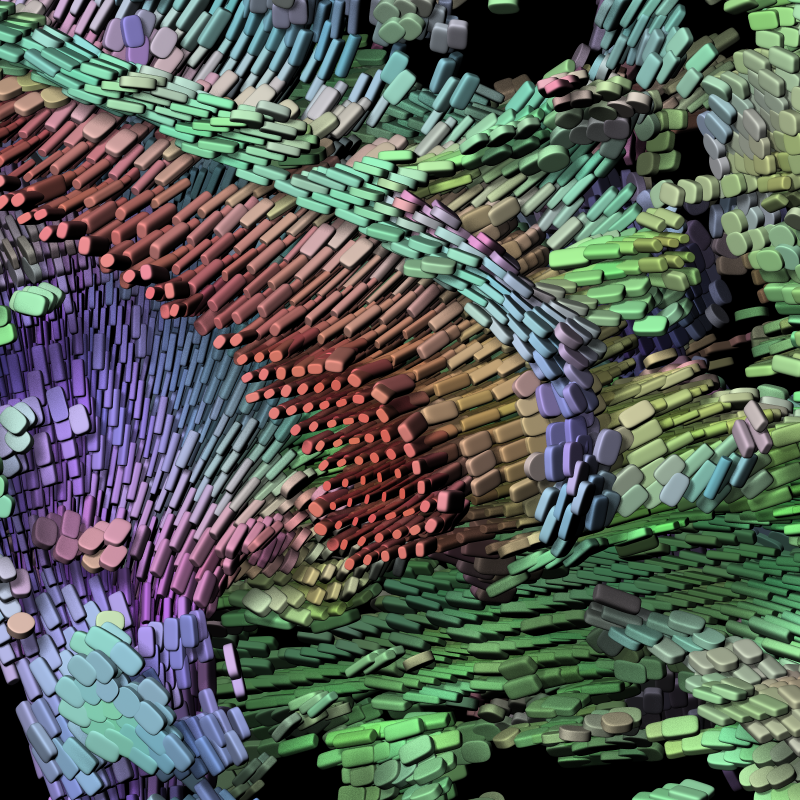 DTI Tractography
Seed point(s)
Move marker in discrete steps and find next direction
Direction of principle eigen value
Going Beyond Voxels: Tractography
Method for visualization/analysis
Integrate vector field associated with grid of principle directions
Requires
Seed point(s)
Stopping criteria
FA too low
Directions not aligned (curvature too high)
Neighborhood coherence
Leave region of interest/volume
Many methods have been published during the past decade (Basser, Mori, Westin, Vermuri, Kindlmann, Lenglet, etc.)
White Matter Fiber Tract Atlases
Catani et al., Occipito-temporal connections in the human brain, Brain 2003
The Problem with TractographyHow Can It Work?
Integrals of uncertain quantities are prone to error
Problem can be aggravated by nonlinearities
Related problems
Open loop in controls (tracking)
Dead reckoning in robotics
Wrong turn
Nonlinear: bad information about where to go
Alternative methods for tractography
Tracking in vector-field of largest eigenvector
Tracking in tensor field
Probabilistic tractography
Optimal path analysis
Fiber tract by volumetric diffusion
….
Variety of methods developed by NAMIC developers
Georgia Tech: Opt. Path between source & target
Diffusion MRI Tractography
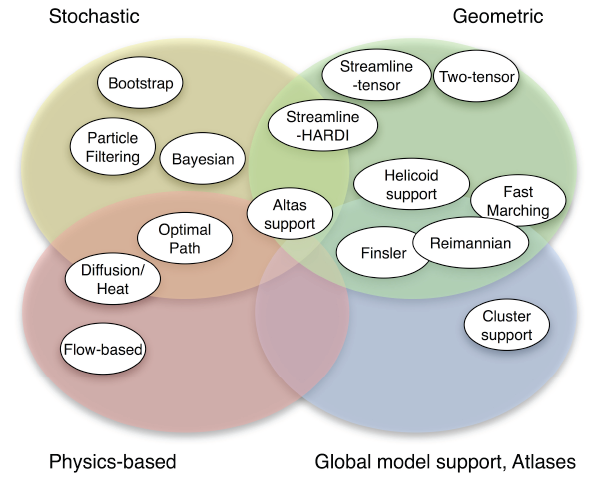 Courtesy Carl-Fredrik Westin, MICCAI 2008 workshop
Tractography Incorporating Uncertainty
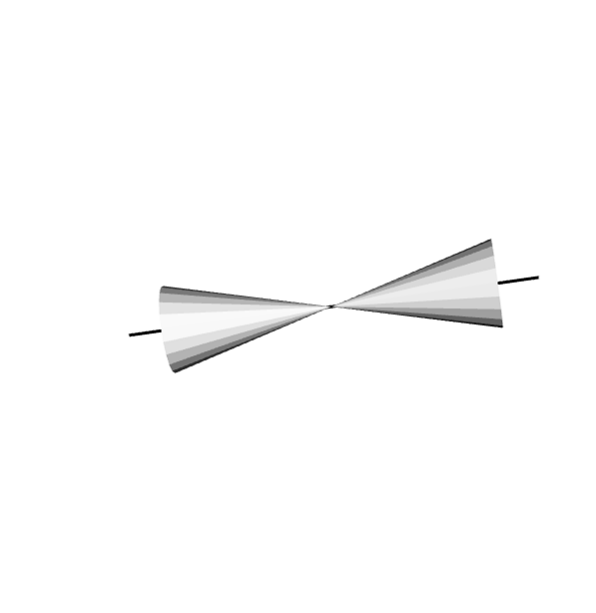 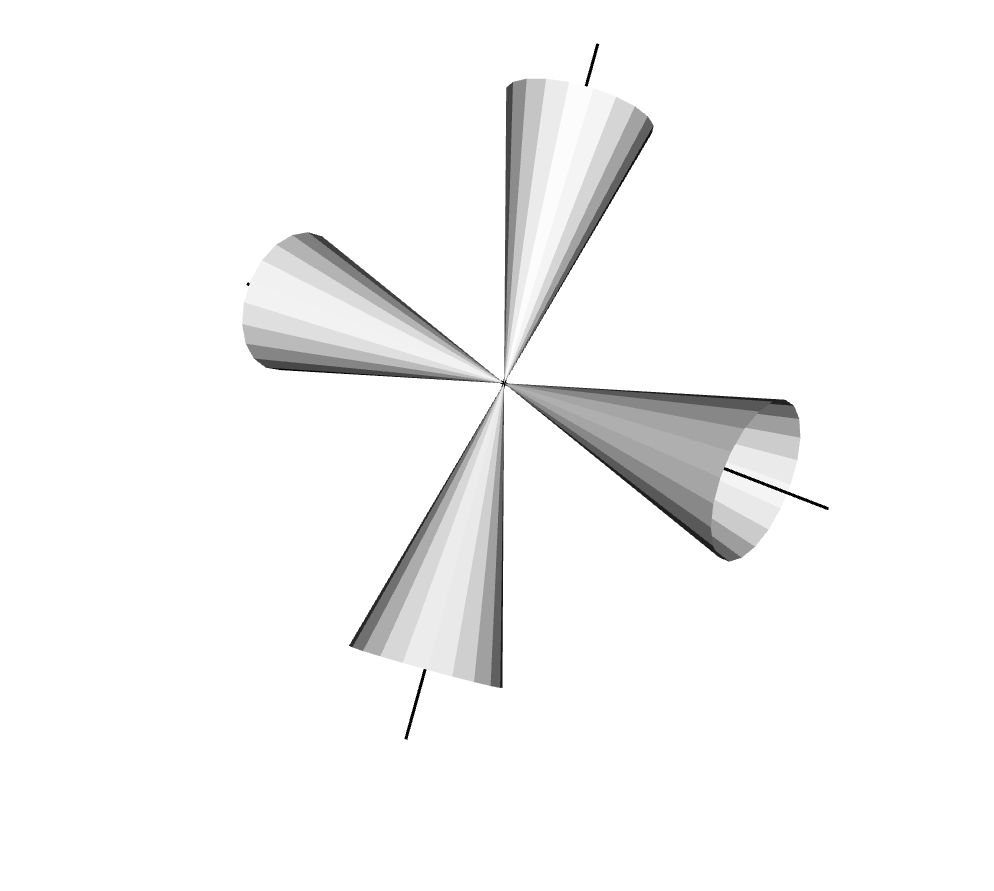 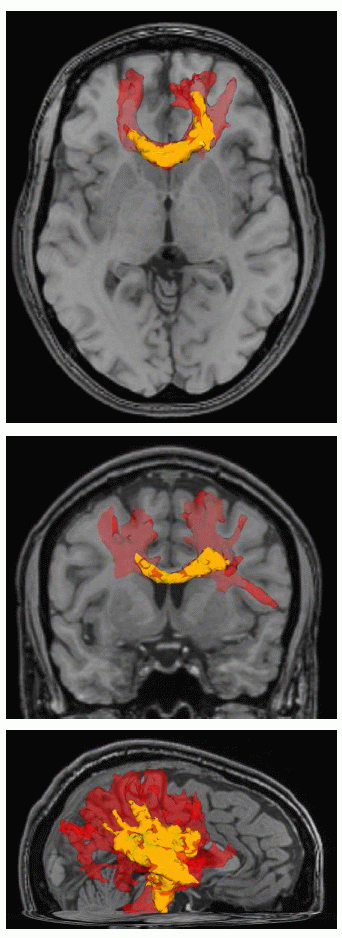 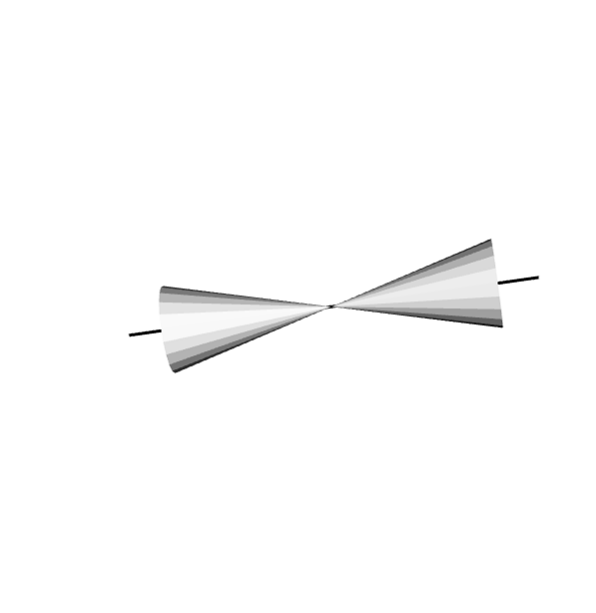 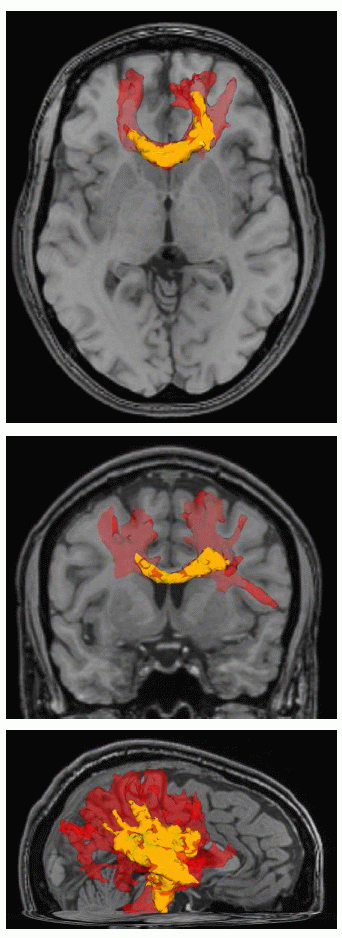 Courtesy of Bruce Pike, MNI
Stochastic Tractography
Lazar, Alexander, White Matter Tractography using Random Vector (RAVE) Perturbation, ISMRM 2002
D. Tuch, Diffusion MRI of complex tissue structure, Ph.D. dissertation, Harvard-MIT, 2002
Brun, Westin, Regularized Stochastic White Matter Tractography Using Diffusion Tensor MRI: Monte Carlo, Sequential Importance Sampling and Resampling. MICCAI 2002.
Zhang, Hancock, Goodlett and Gerig, Probabilistic White Matter Fiber Tracking using, Particle Filtering and von Mises-Fisher Sampling, Med Image Anal. 2009 Feb;13(1):5-18
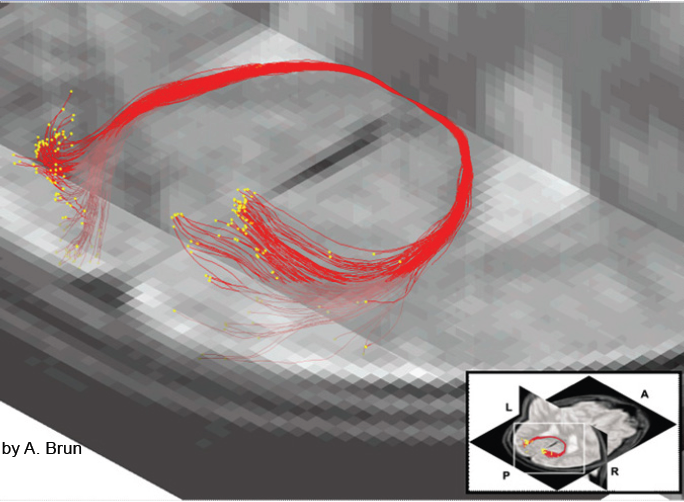 Courtesy Carl-Fredrik Westin, MICCAI 2008 workshop
Stochastic Tractography
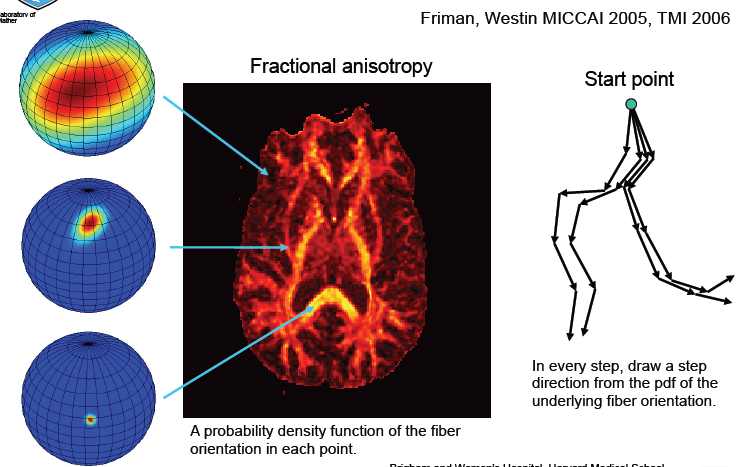 Courtesy Carl-Fredrik Westin, MICCAI 2008 workshop
Probability of Connection
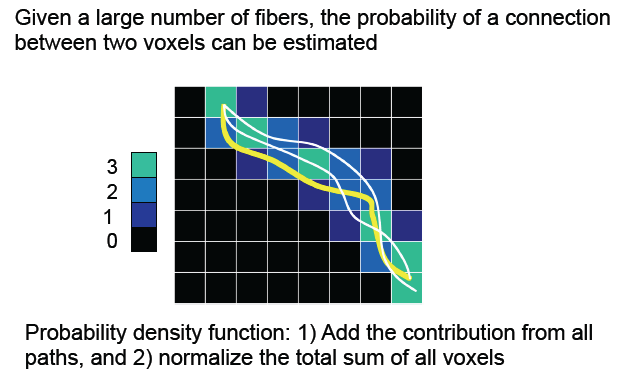 Courtesy Carl-Fredrik Westin, MICCAI 2008 workshop
Tractography
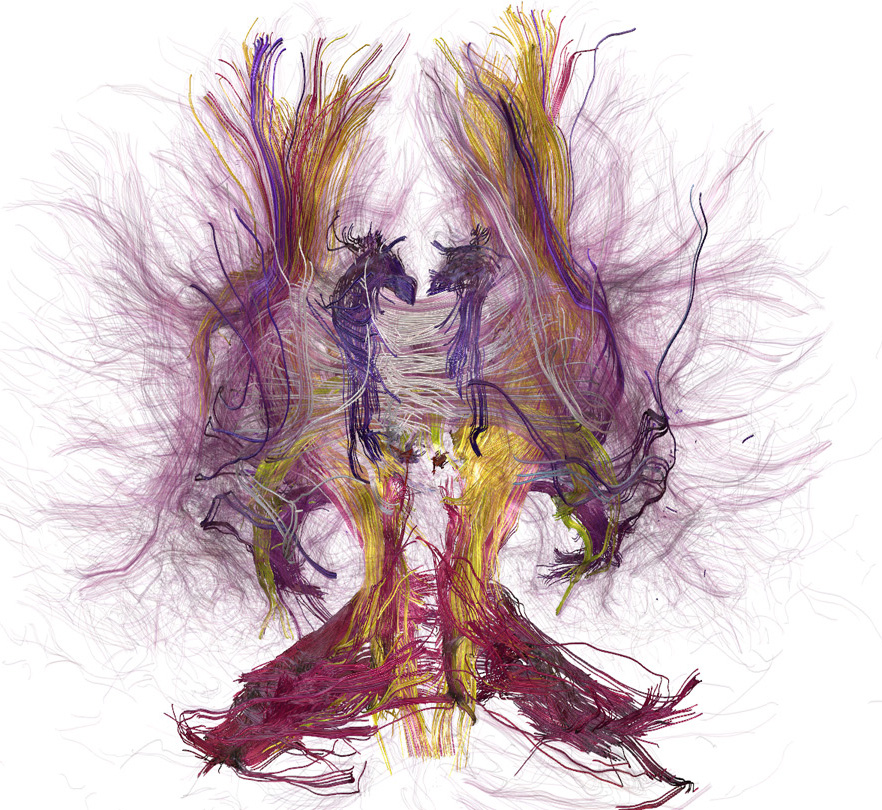 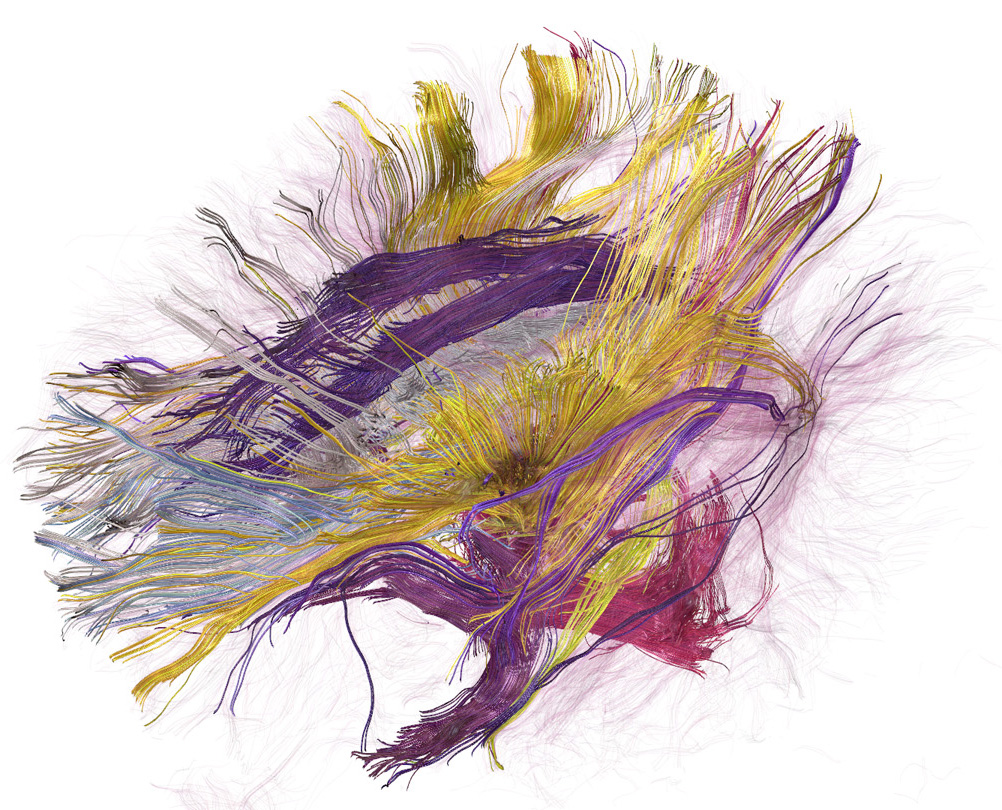 J. Fallon
Probability of Connection
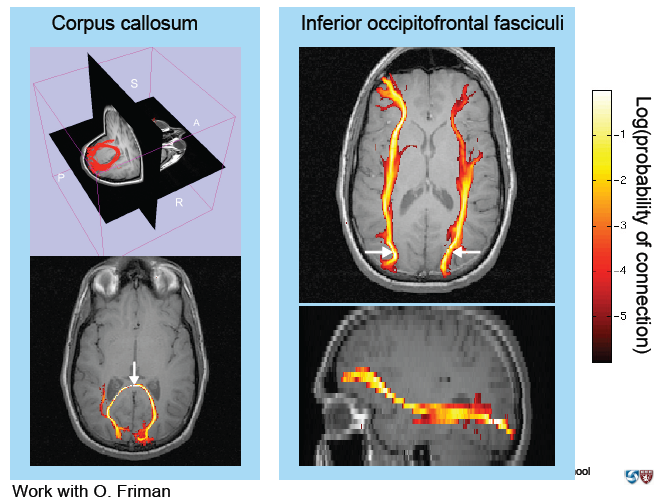 Courtesy Carl-Fredrik Westin, MICCAI 2008 workshop
Modeling of fiber tracts
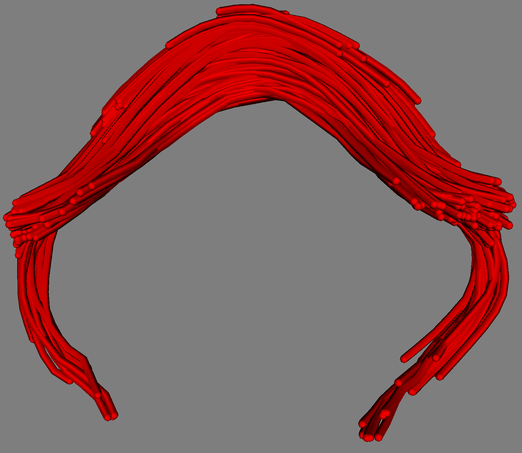 Origin (anatomical landmark)
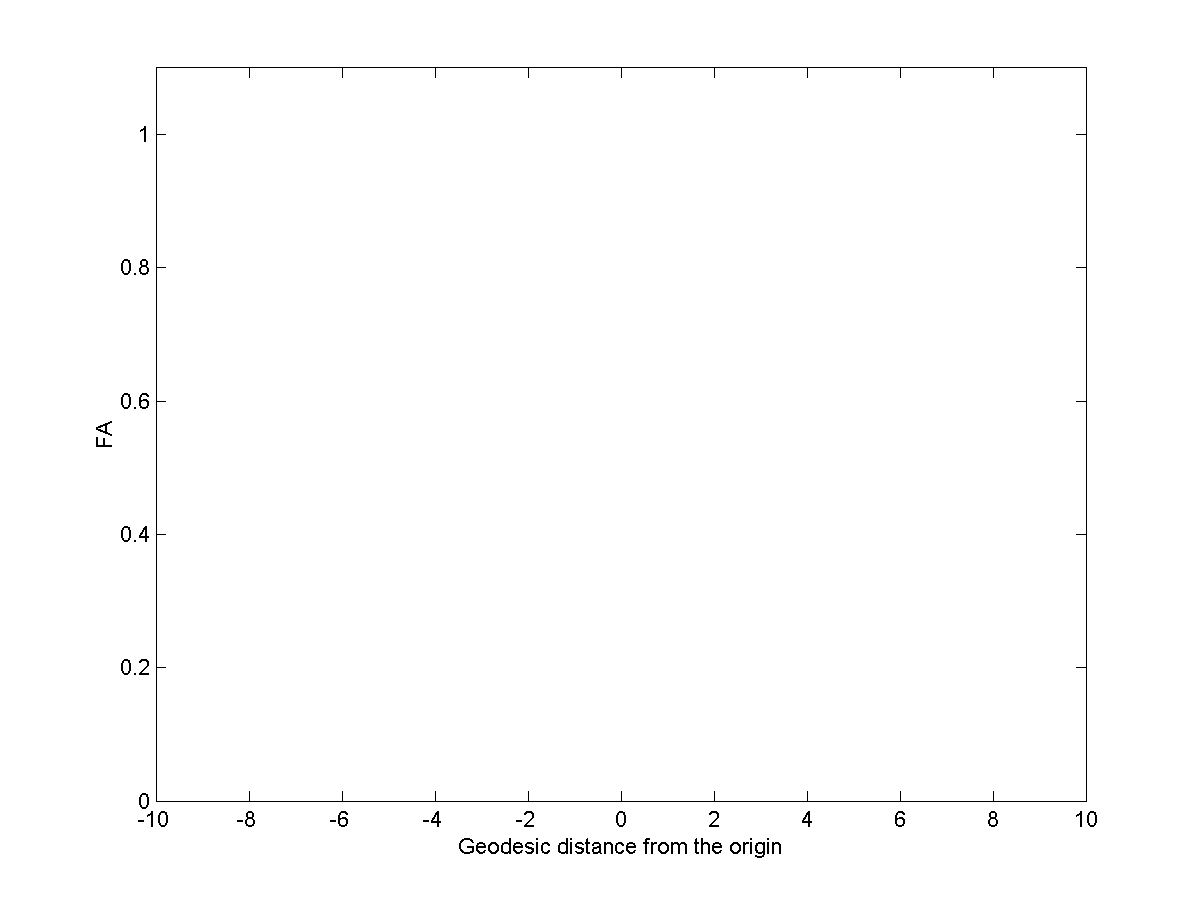 Example Uncinate Fasciculus
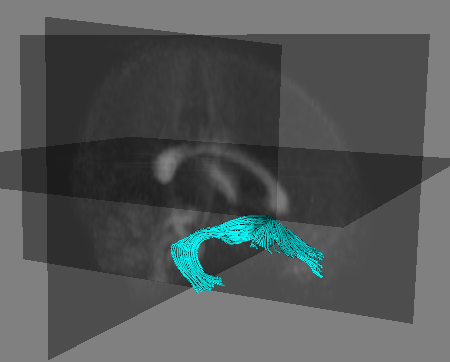 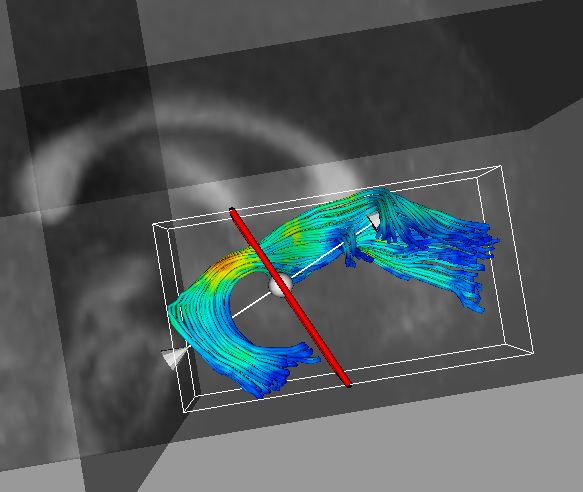 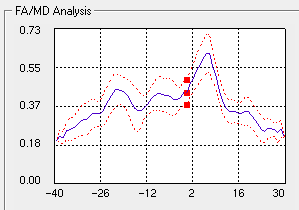 Corouge et al.  Fiber tract-oriented statistics for quantitative diffusion tensor MRI analysis. Medical Image Analysis 2006. 
FiberViewer software - http://www.ia.unc.edu/dev/
Quantitative Tractography
Tract ROIs
FA along tracts
Tensors statisics along spines
FA motor tract
MD motor tract
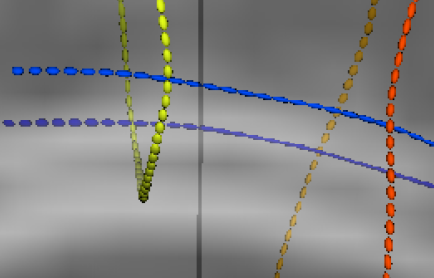 - Tractography for ROI definition
- Tensor-math. for statistics along tracts
Group testing of FA along motor tracts (Downs Syndrome vs. HC)
Center: Left and right motor tracts, color-coded with FA (0 to 1 in blue to red)
Left and right: FA as function of arc- length for HC (red) and DS (blue)
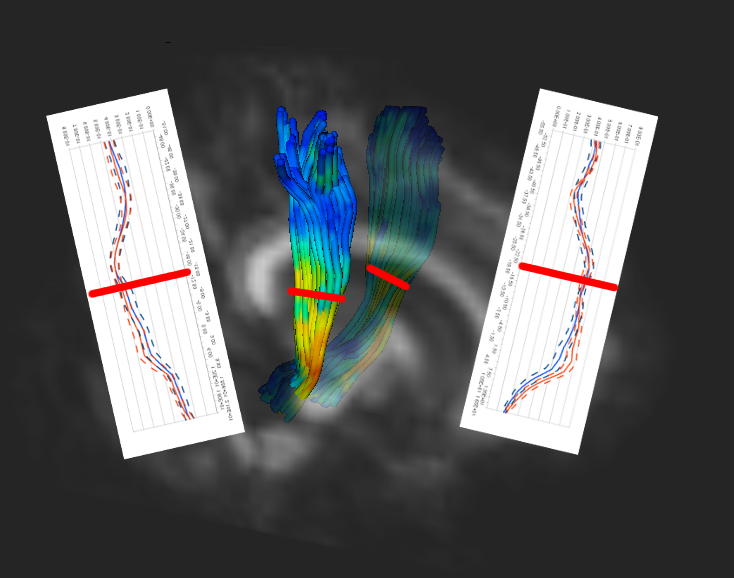 p < 0.0017
DS .47 < HC .52
p < 0.03
DS .42 < HC .46
Summary: What do we measure?
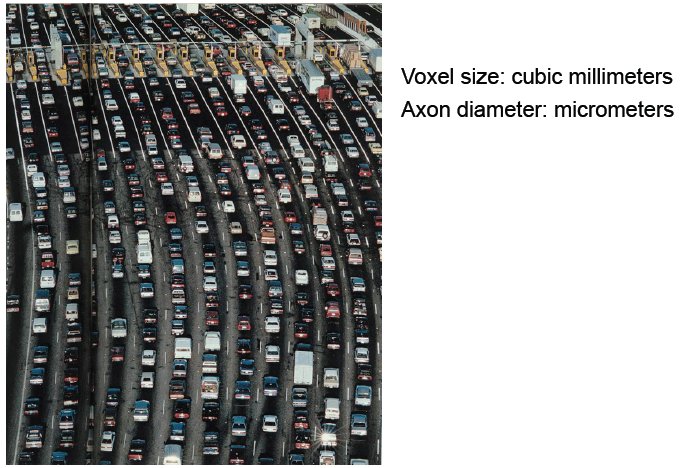 DWI measures local diffusivity pattern.
Local diffusivity pattern is shaped by tissue type, axon structuring, myelination etc.
Curves and streamlines from tractography are NOT AXONS but possible paths in vector/tensor field.
“Fiber counting” scientifically questionable, # is method specific.
DWI DOESN’T MEASURE AXONS or GLOBAL CONNECTIVITY !
Limitation of Tractograpy: Infer global structures from local estimates
We measure diffusion structure of local elements (2x2x2mm3) and make inference/guess about road network → axonal bundles. 
Voxel size: cubic mm
Axon diameter: micrometers
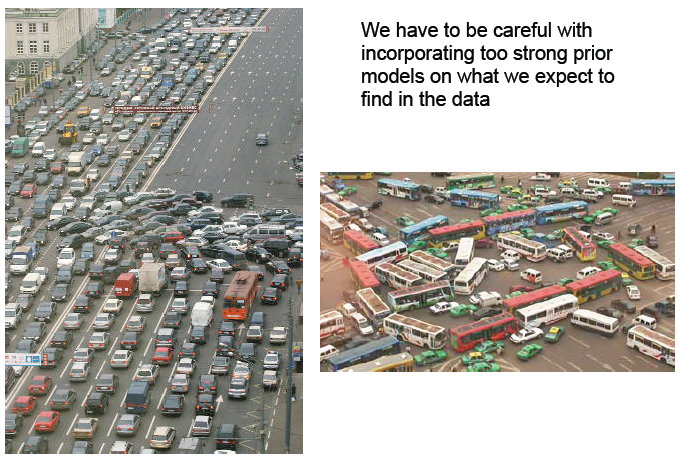 Courtesy Carl-Fredrik Westin, MICCAI 2008 workshop
Ermerging New Techniques: HARDI, DSI, Q-Ball
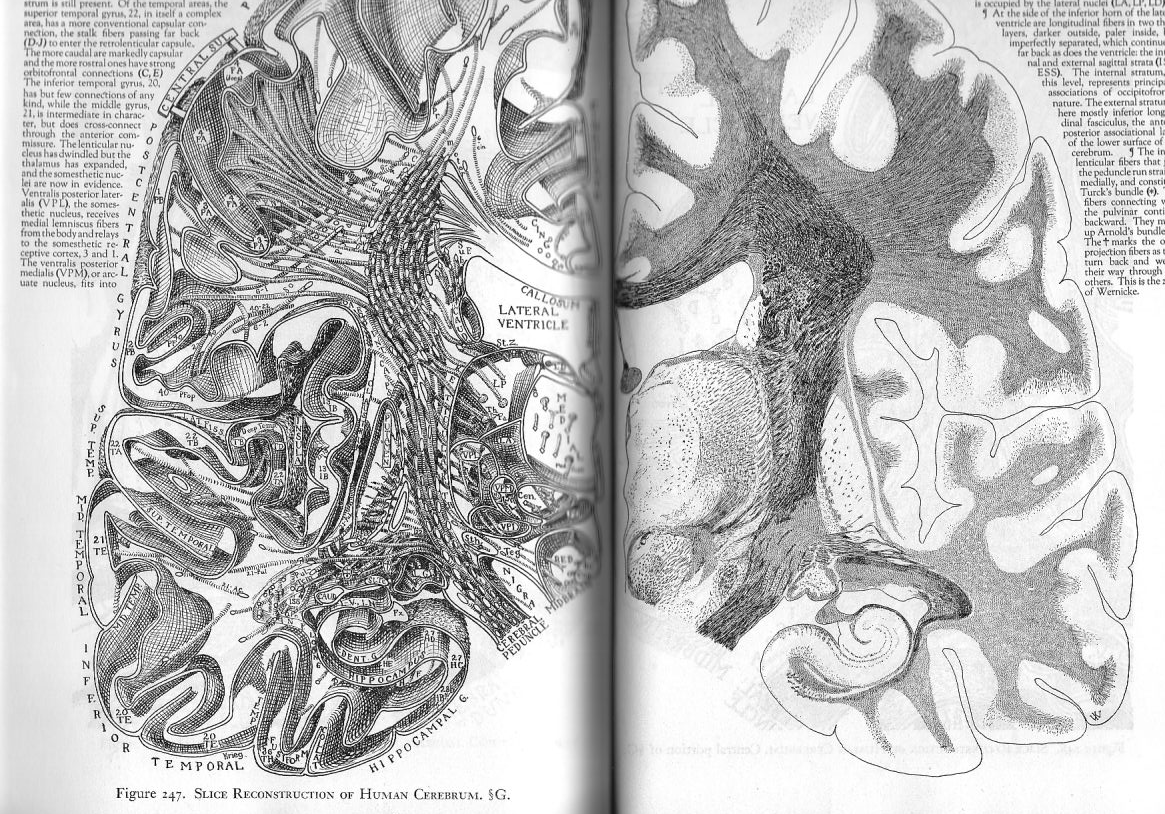 Wendell JS Krieg, 1963
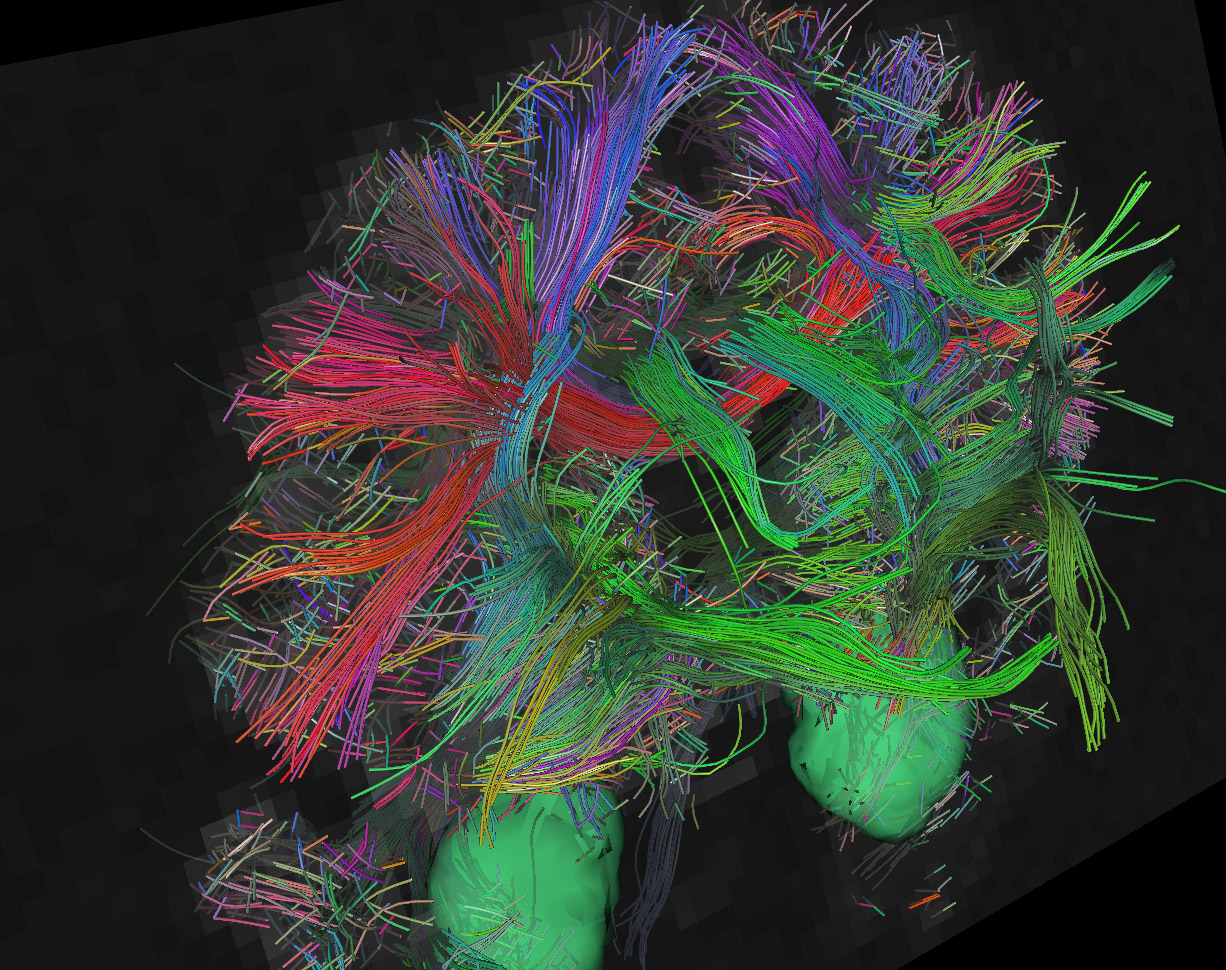 DSI, 2008
VJ Wedeen, R Wang, T Benner
MGH-Martinos Center,Harvard Medical School
Simplification and assumption
Orientational Diffusion Fct
Diffusion ellipsoid
Courtesy of Susumu Mori, JHU
Limitations of the Diffusion Tensor Model
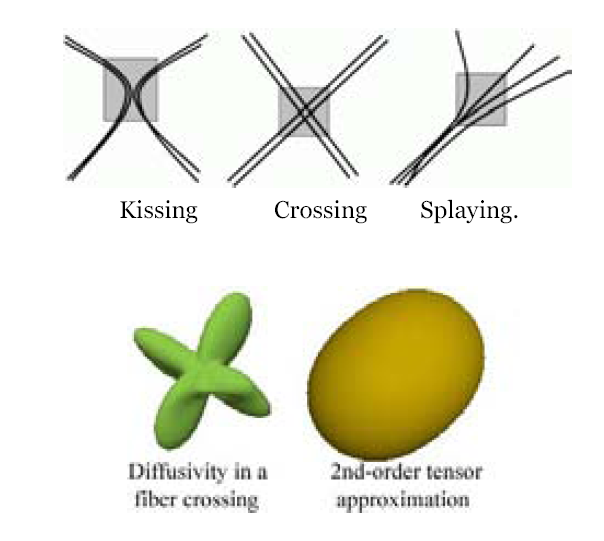 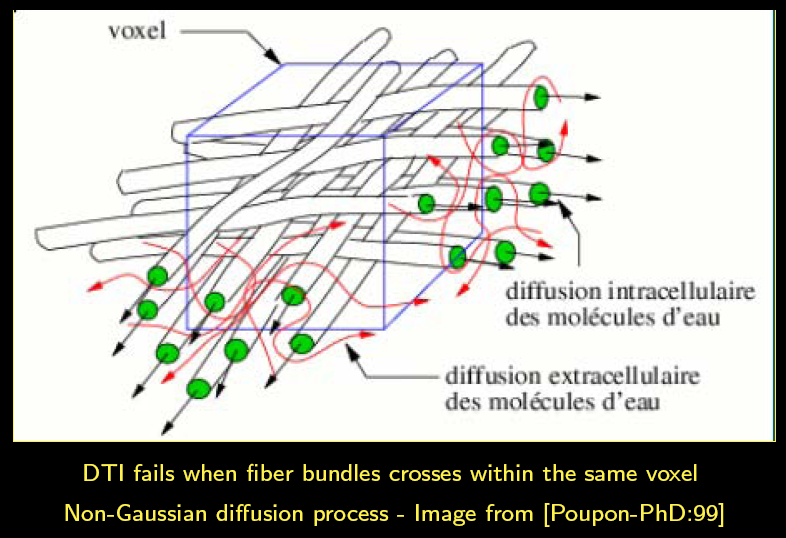 Courtesy B. Vemuri, MICCAI 2008 workshop
DTI with 12 directions & 2 averagesCrossing Fibers Dropout on FA
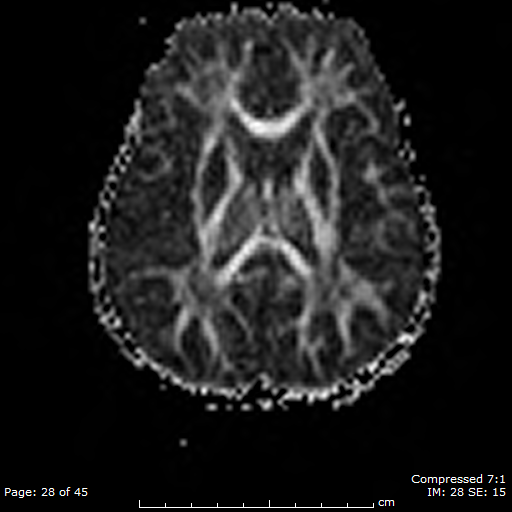 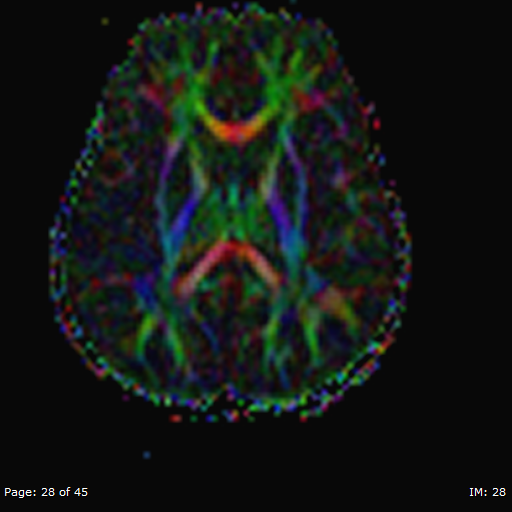 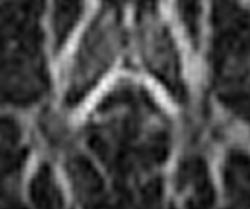 Courtesy R. McKinstry
Motivation: Why higher order?
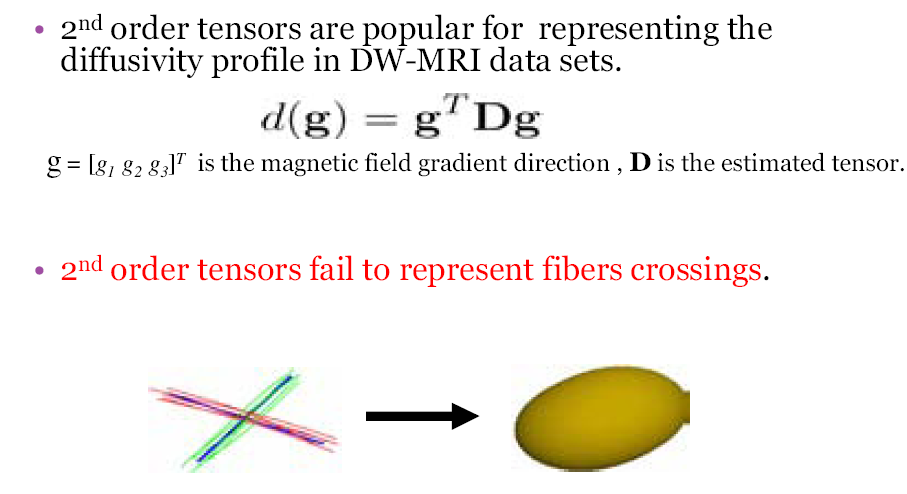 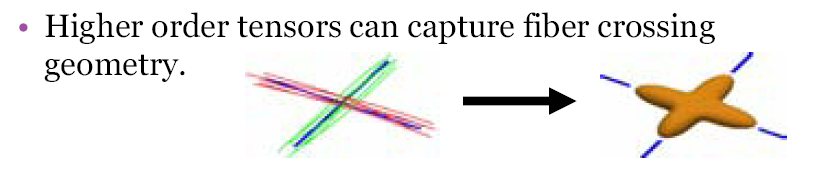 Courtesy Baba Vemuri, MICCAI 2008 workshop
Orientation Distribution Function ODF
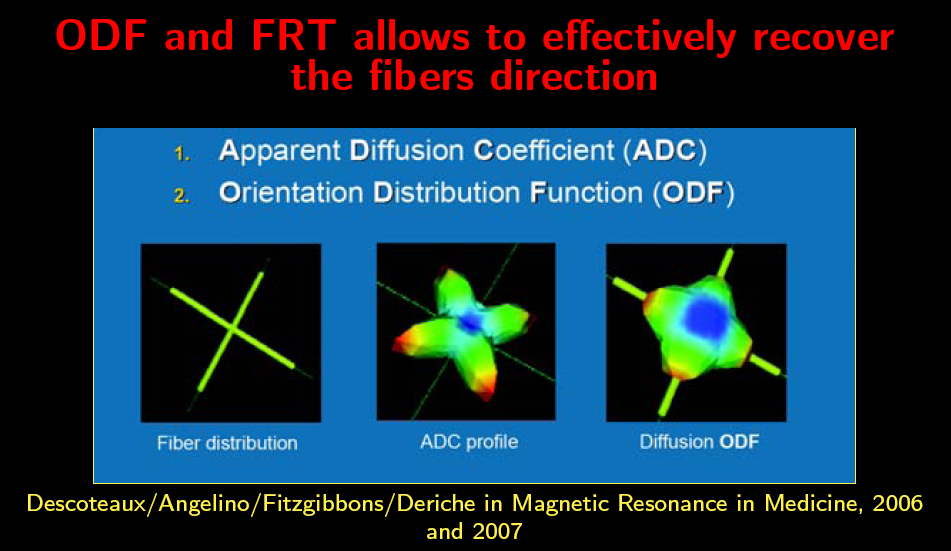 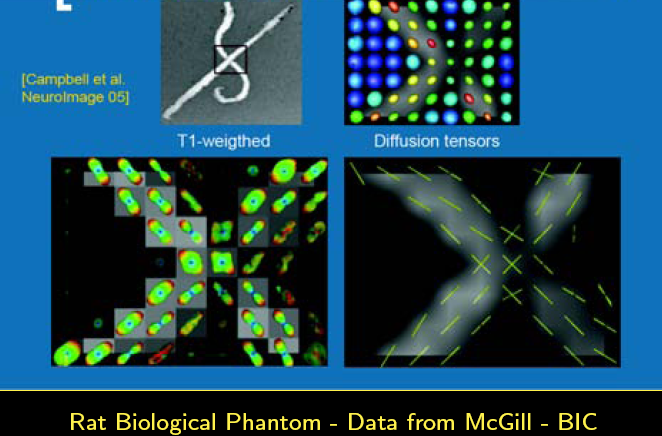 Courtesy Rachid Deriche, MICCAI 2008 workshop
Two Tensor Model (C-F Westin, S Peled, G Kindlmann)
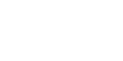 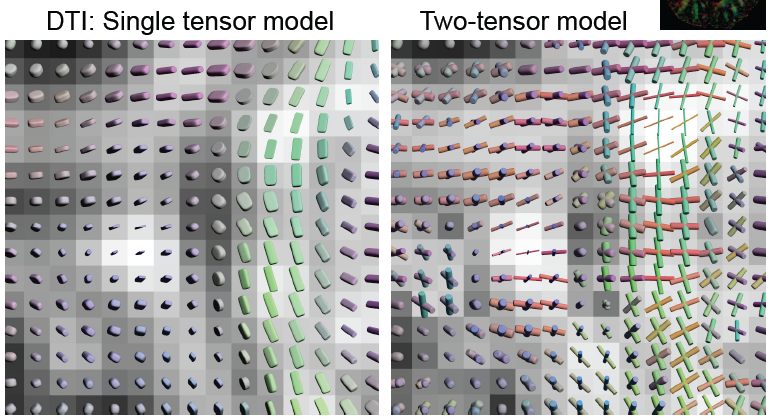 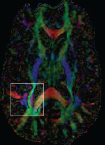 Courtesy Carl-Fredrik Westin, MICCAI 2008 workshop
Centrum Semiovalecorpus callosum (red) & corticospinal tract (blue)
DTI				      DSI
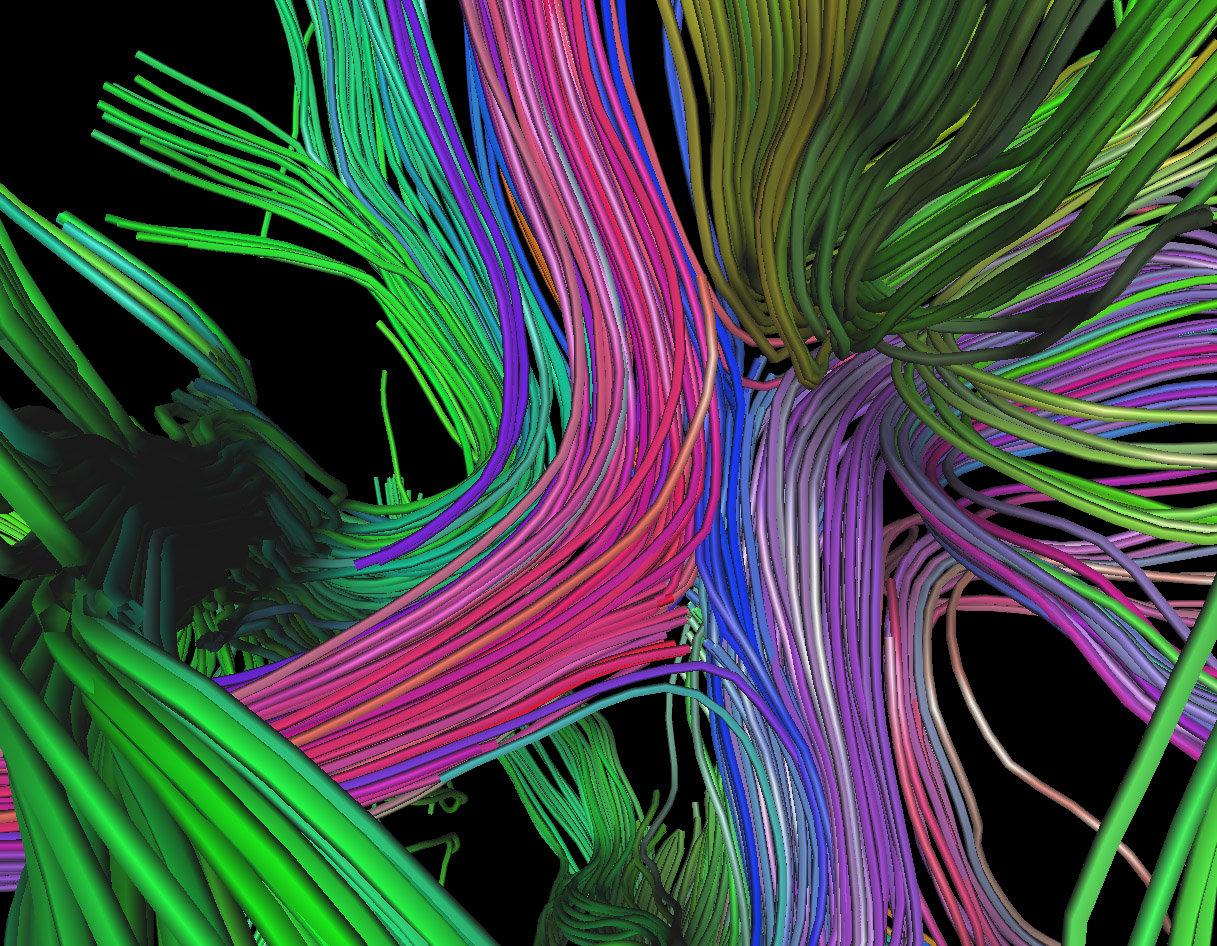 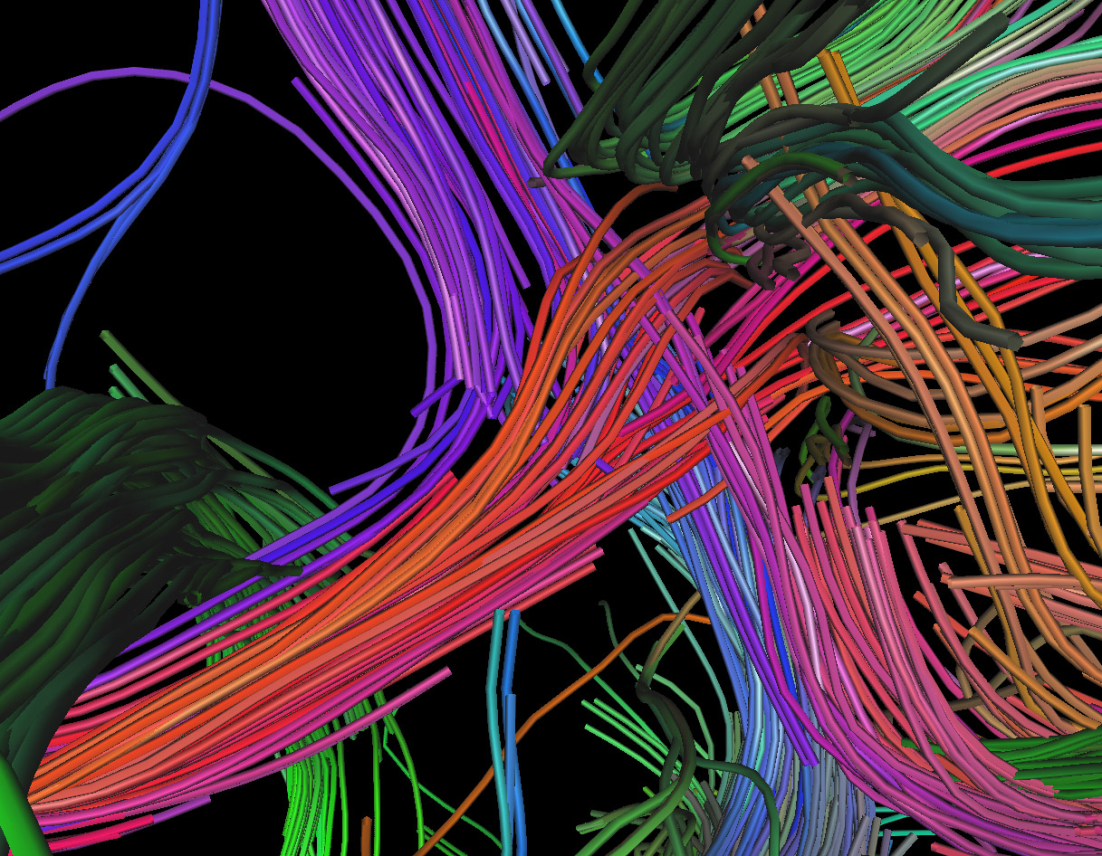 Wedeen / Wang /AGS / MGH - HST
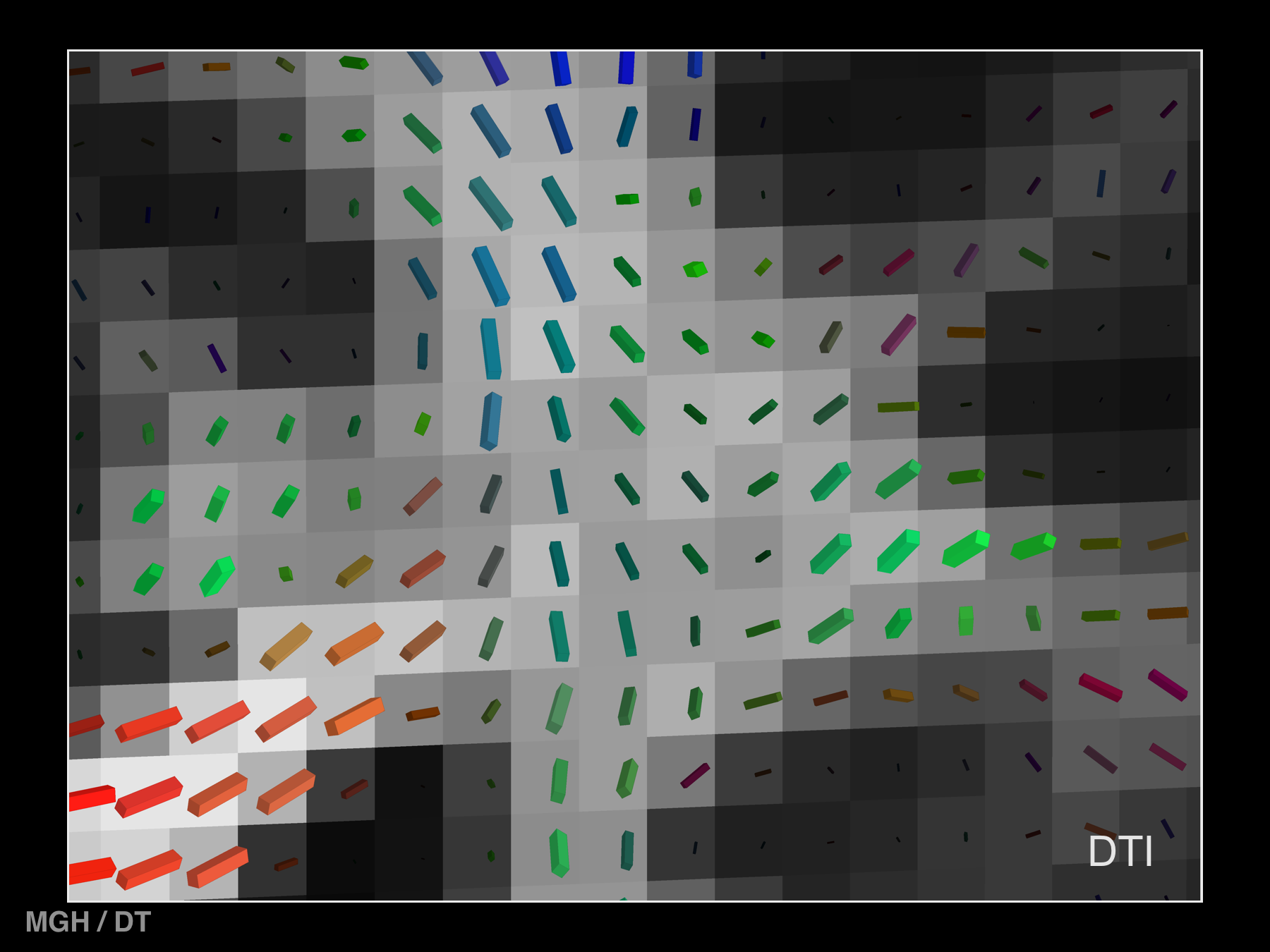 DTI
MGH / DT
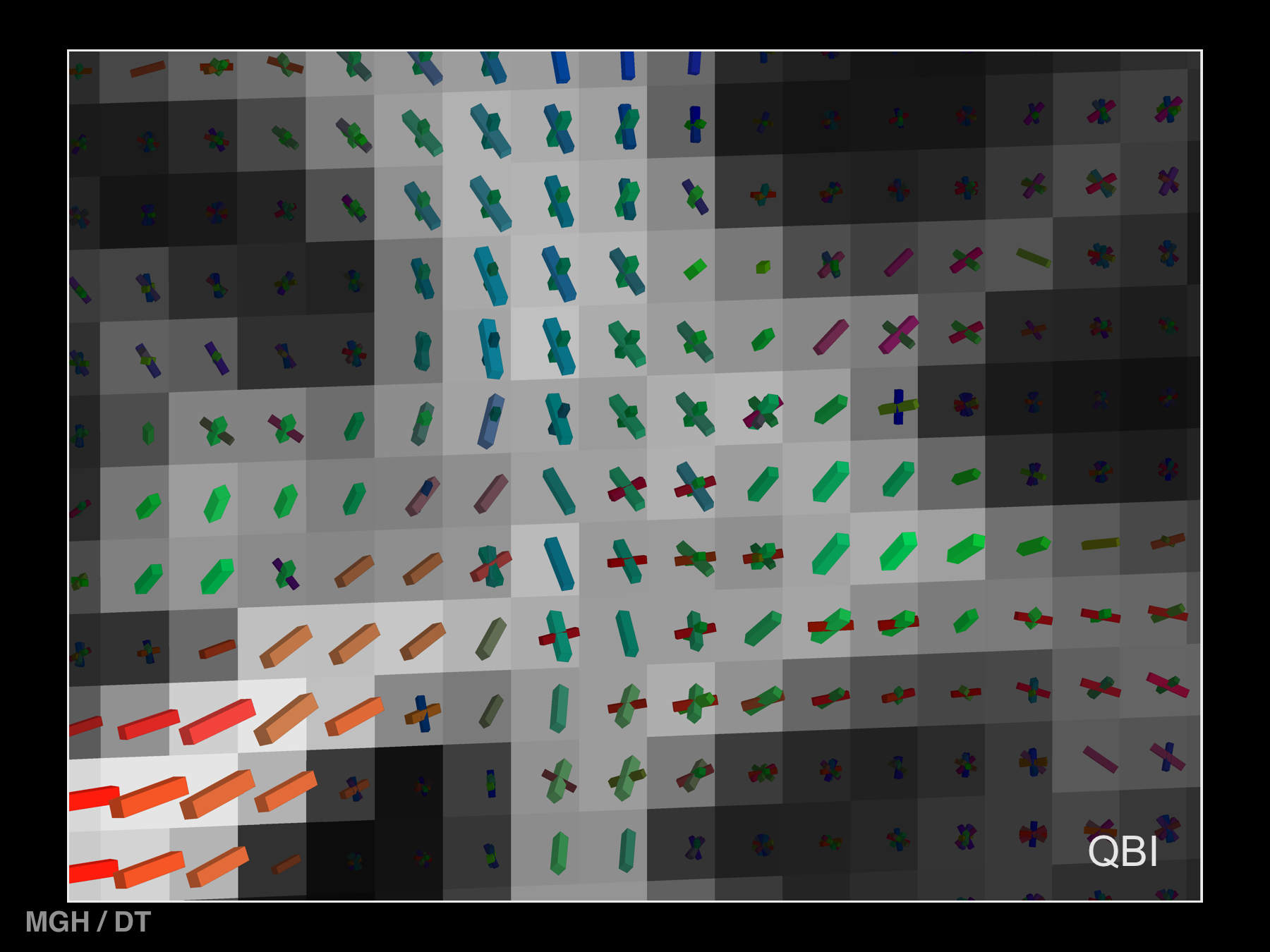 QBI
MGH / DT
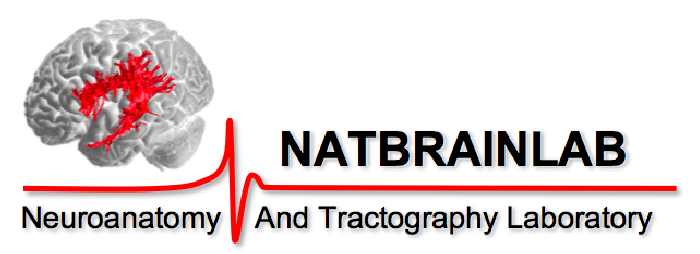 Spherical Deconvolution Tractography
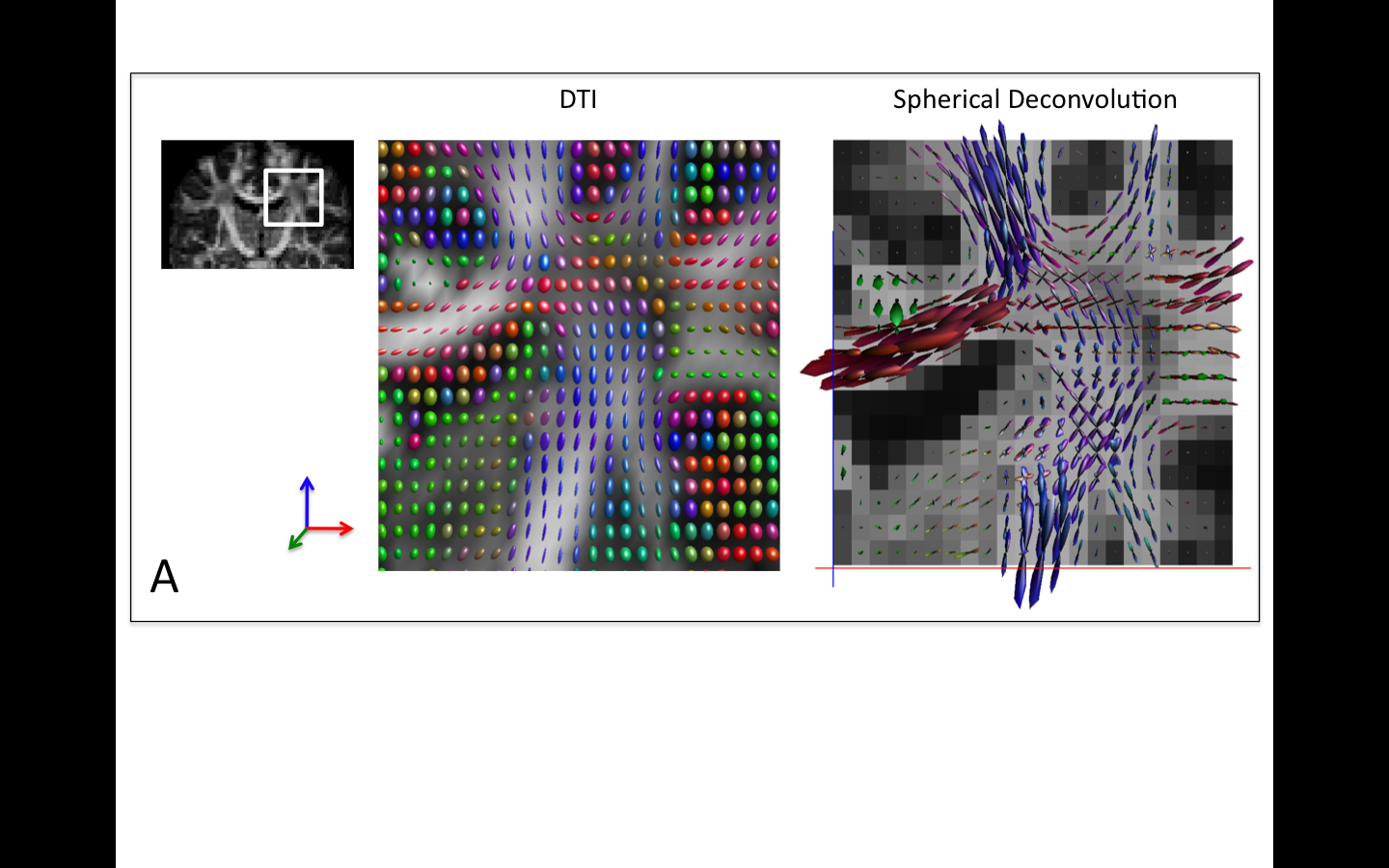 60 DW directions, Cardiac Gated, Scan time = 20 min, b = 3000 s/mm2
Dell’Acqua et al. NeuroImage 2010
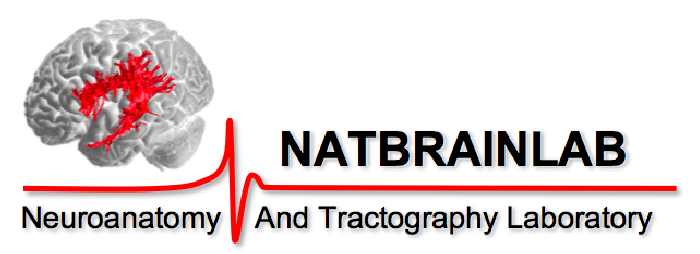 Spherical Deconvolution Tractography
DTI Tractography
Spherical Deconvolution Tractography
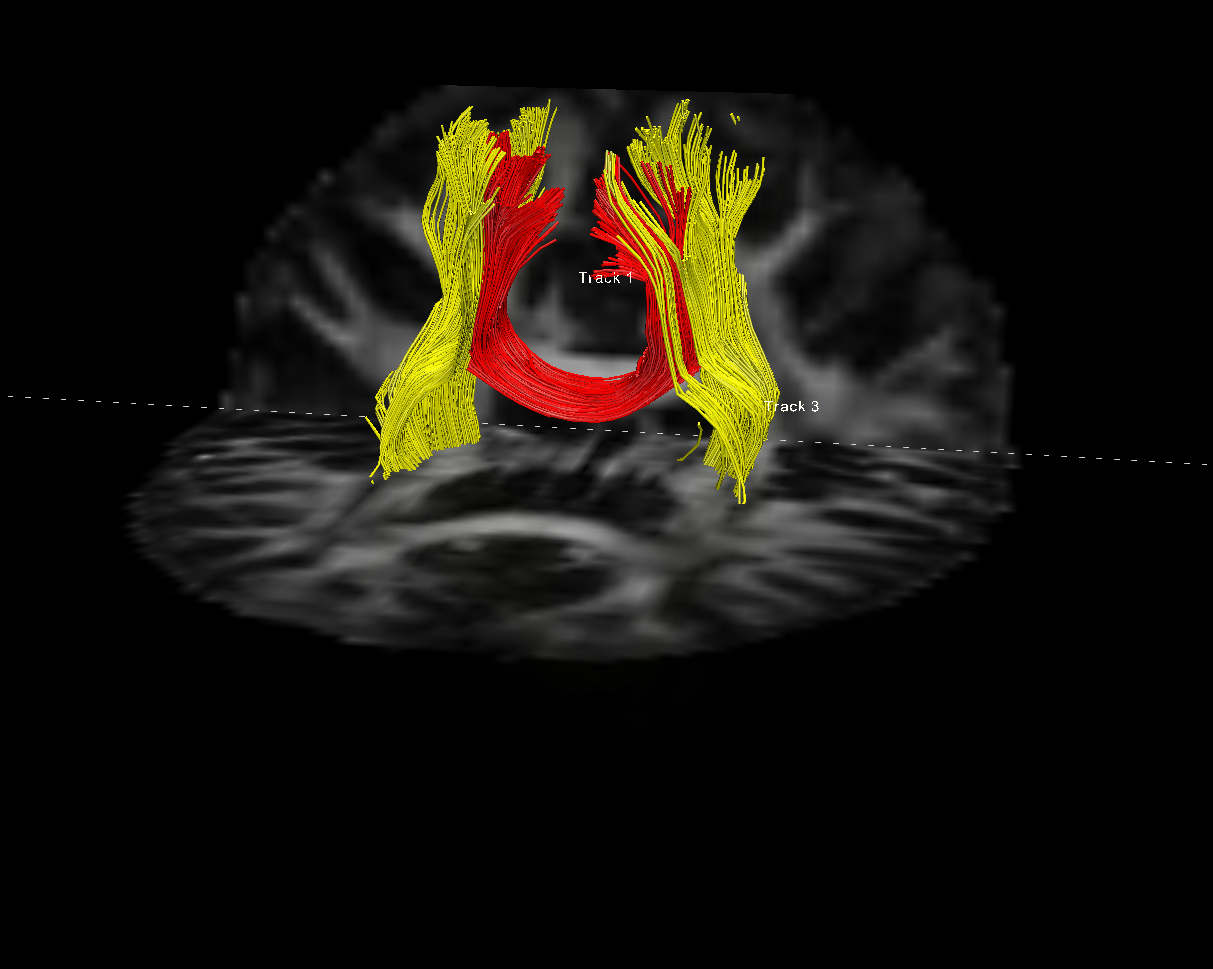 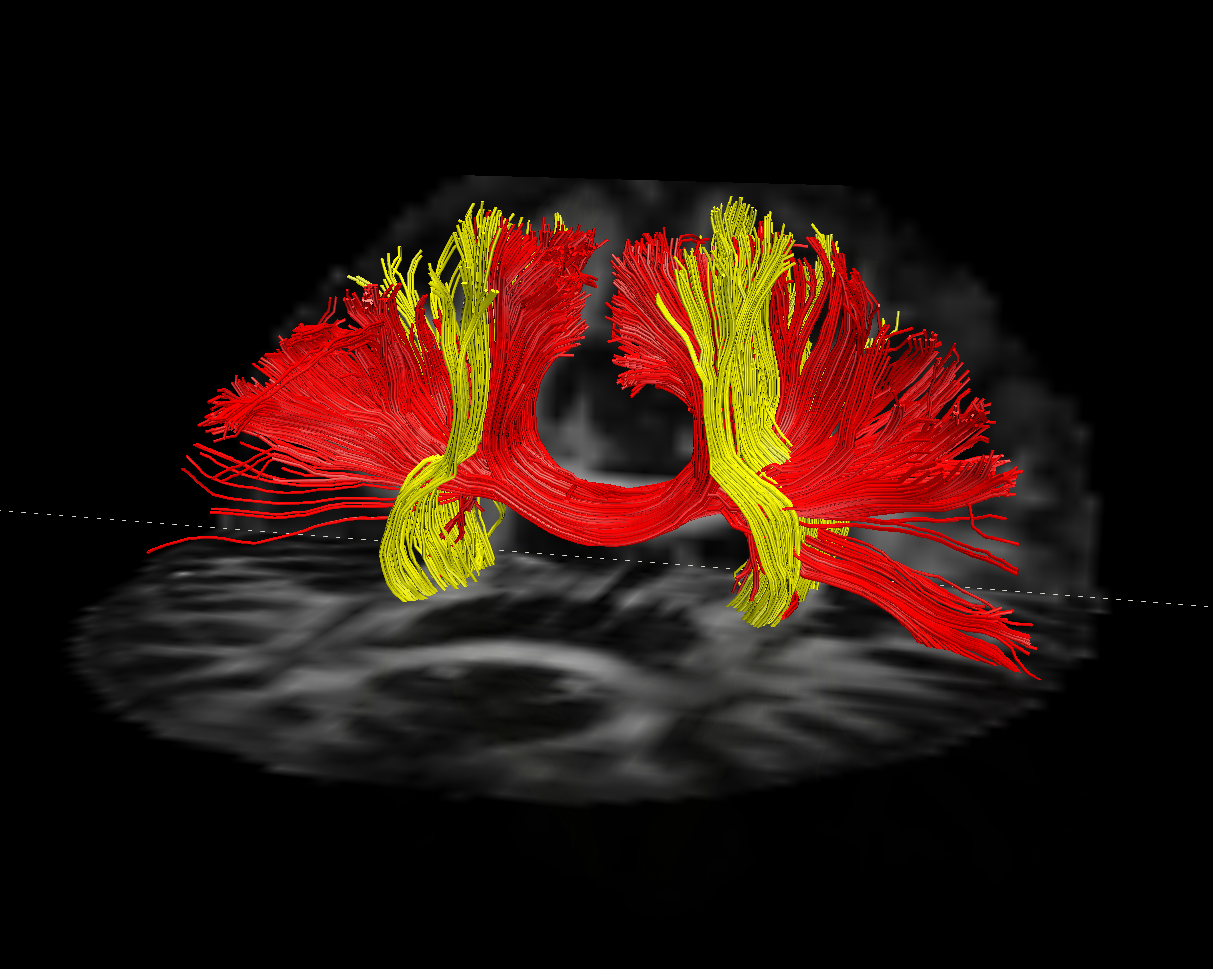 60 DW dir, Cardiac Gated, b=1500 s/mm2
Close to standard DTI protocols
Dell’Acqua et al. NeuroImage 2010
Delineation of Motor Tract
in Adult Brain Tumor
Patient
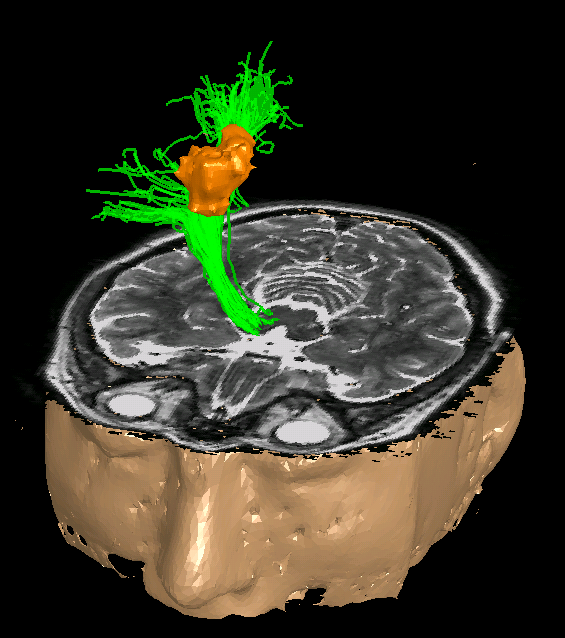 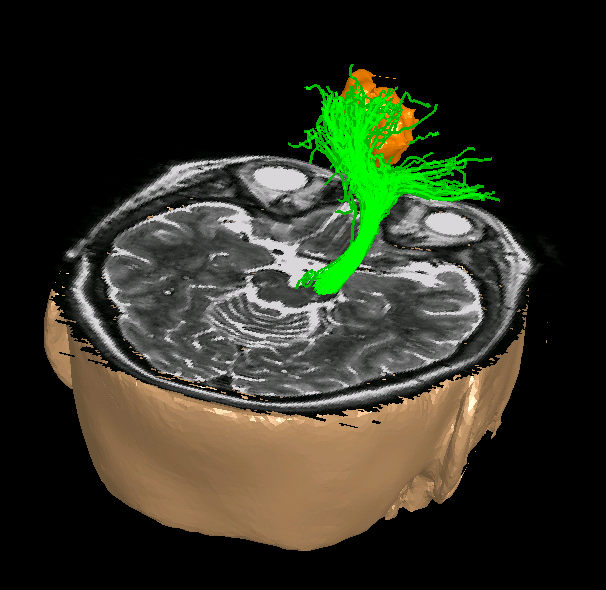 Q-BallDTI
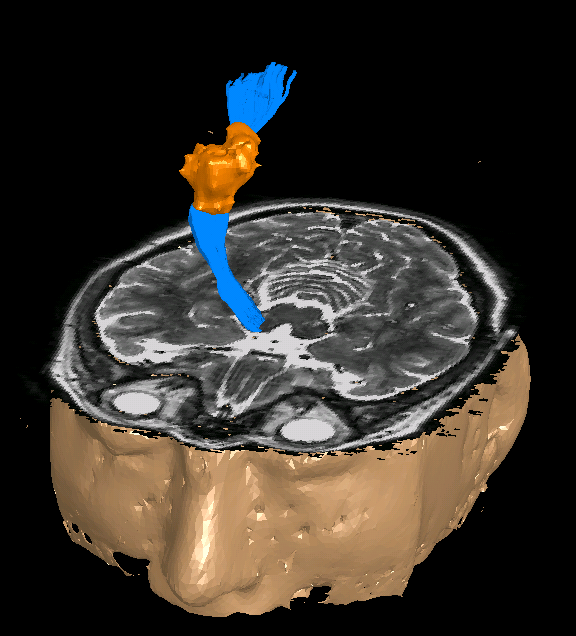 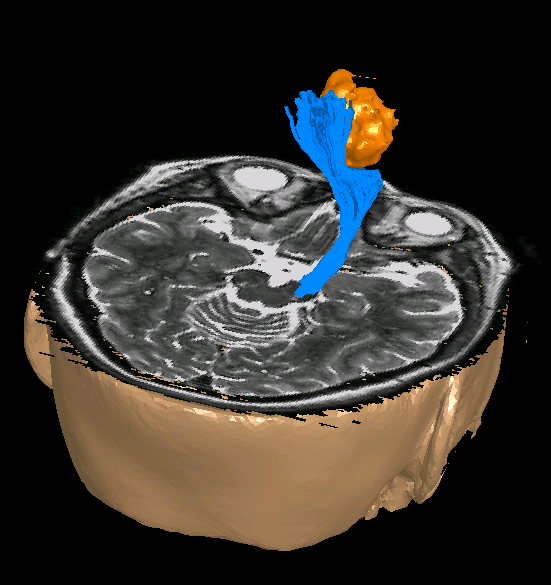 J.I. Berman, Diffusion MR Tractography as a Tool for Surgical Planning.  
Mag. Res. Imag. Clinics of North America. 2009
Brain Tumor Case
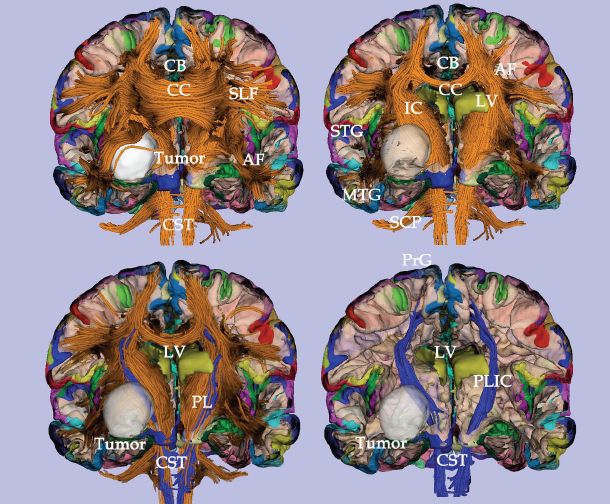 Tractography based on higher-order tensor models and modeling of crossings and disperging bundles is vital for neurosurgical applications.
Courtesy Carl-Fredrik Westin, MICCAI 2008 workshop
Acknowledgments
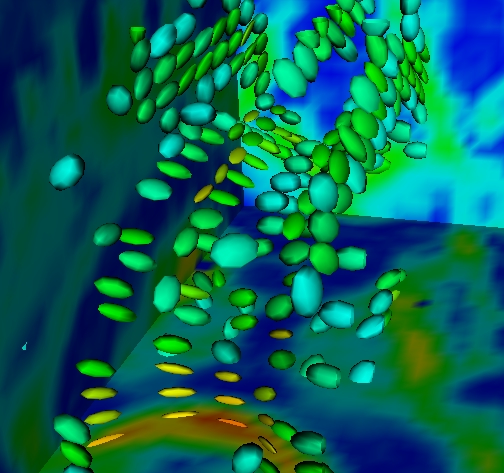 Contributors:
C-F. Westin
A. Alexander 
G. Kindlmann 
L. O’Donnell
C. Goodlett 
J. Fallon
R. Whitaker
R. McKinstry
National Alliance for Medical Image Computing (NIH U54EB005149)